DihydrogenStorage & distribution
Frédéric Stevens
Thesis seminar
LCIS-GREENMat
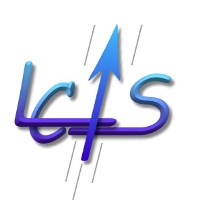 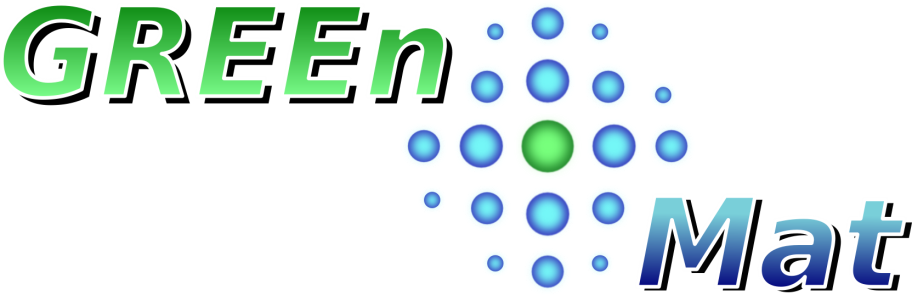 1
Presentation’s main points
Introduction

Targets and problems

Storage & Distribution method
Materials for solid storage

Conclusions
2
Introduction
Etymology
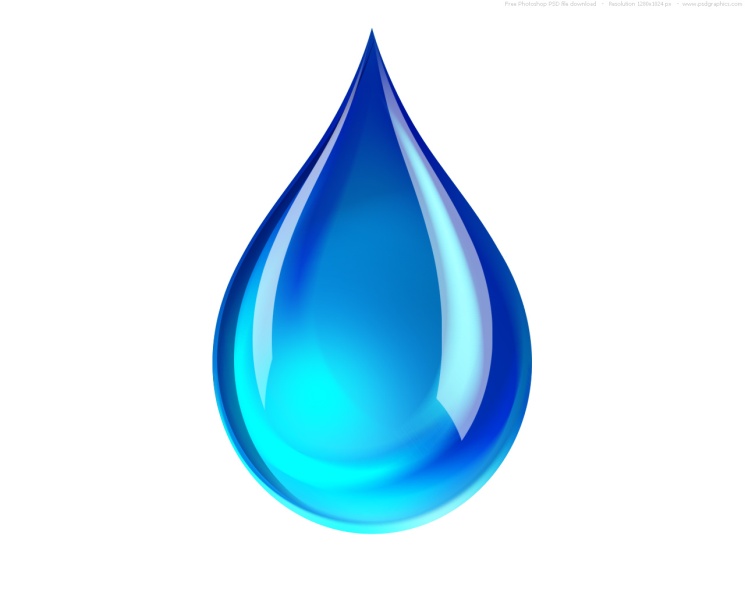 Dihydrogen
Dihydrogen
H
H
Dihydrogen
Hydro = water
Gen  genan = to generate
History
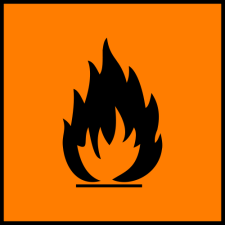 Luft erhebt sich und bricht herfdir gleichwie ein Wind 
(‘Archidoxa‘, Paracelsus (1493-1541))
Cavendish Henry : Inflammable air (1766)
Lavoisier  Antoine:  Hydrogen (1783)
	2 H2 + O2  H2O
3
[Speaker Notes: idem]
Introduction
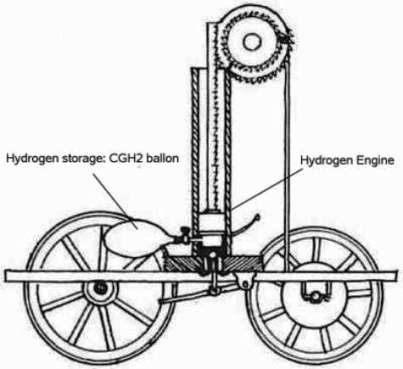 Applications
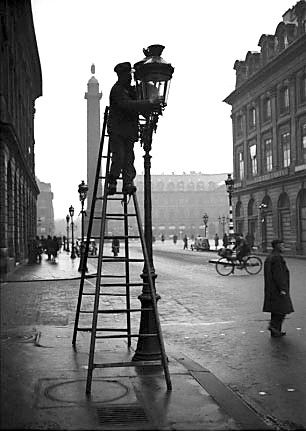 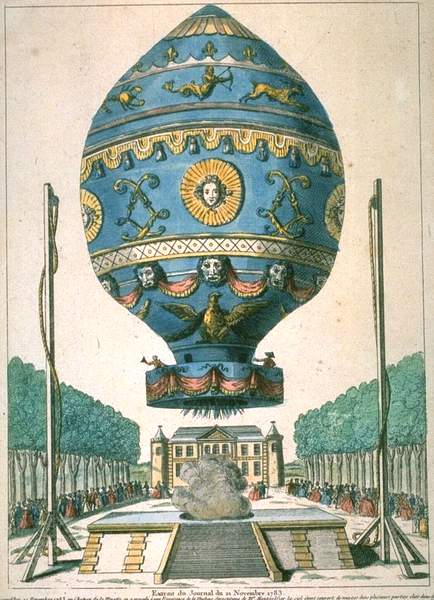 Internal combustion engine 
(1806 Rivaz)
Streetlight  in Paris
(P. Lebon 1786)
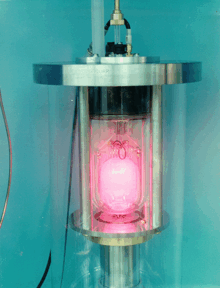 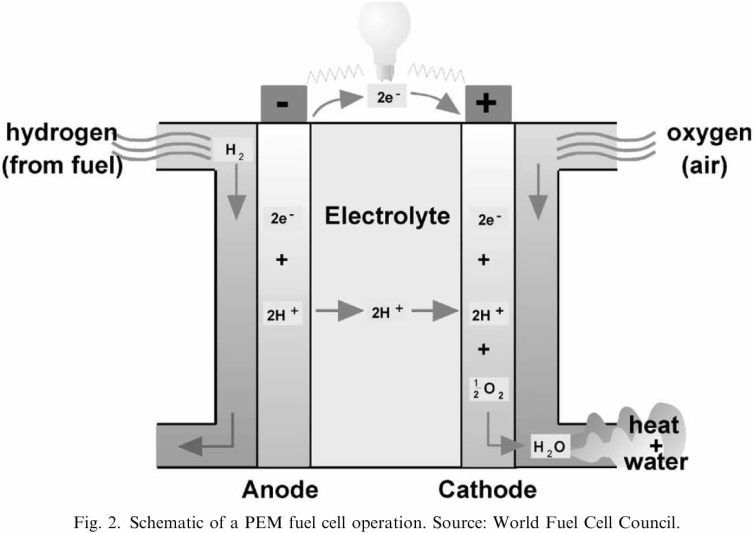 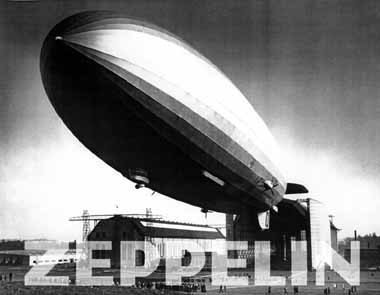 Montgolfier brother (1783)
Hydrogen maser 
1952 :Pr Robert H. Dicke
Hydrogen fuel cell
(W. R.G roove 1839)
Zeppelin 1900
4
[Speaker Notes: idem]
Introduction
Popular reactions
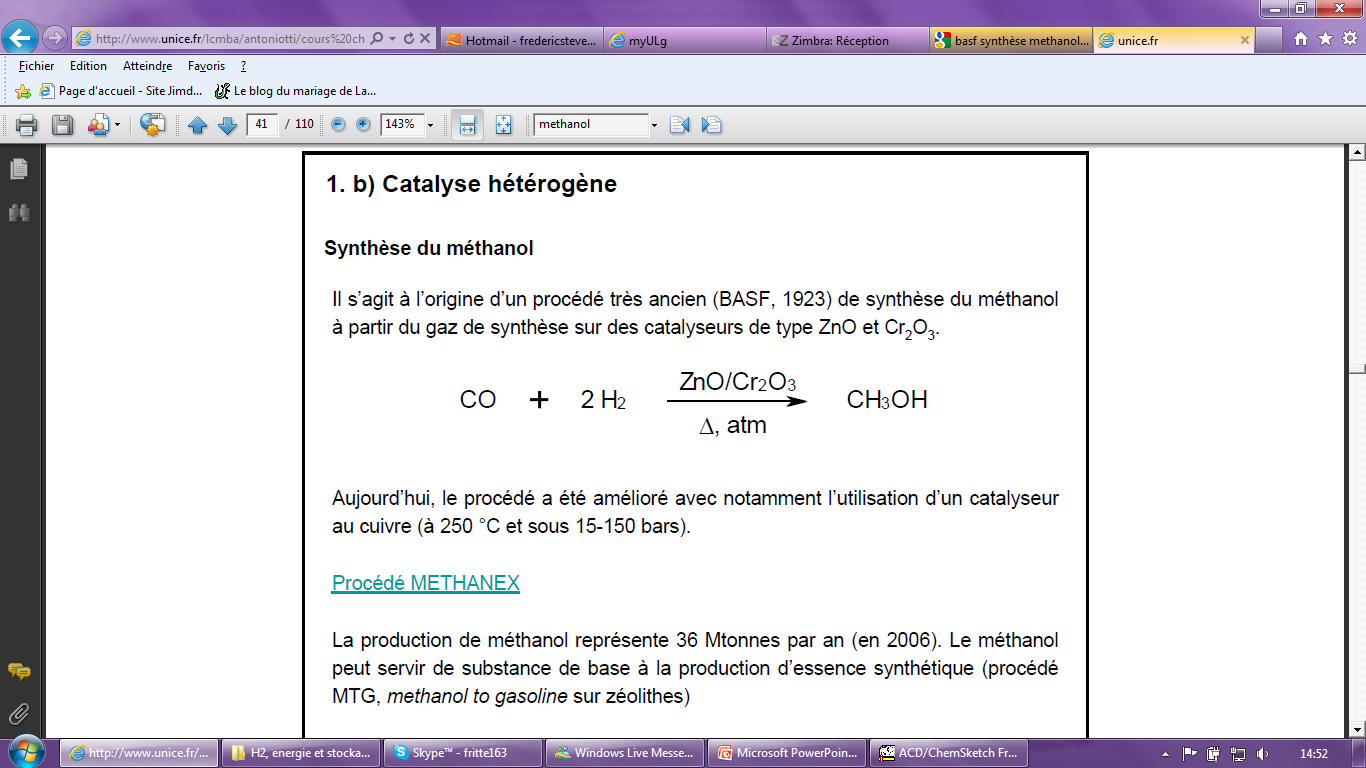 N2 + 3H2   2 NH3

1910 - Fritz Haber
1923 - BASF
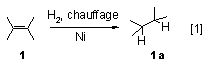 1901 - Wilhelm Normann
1897 - Paul Sabatier
C2H5-S-C2H5 + 2 H2  H2S + 2 C2H6 

1949 - Hydrodesulfuration
5
[Speaker Notes: Le secteur de la chimie exploite l’hydrogène dans de nombreuse réaction:
Les premières réactions consistent à cliver une double liaison C-C que ce soit via sabatier ou normann
Depuis 1910 haber synthétise l’ammoniac
Viendront ensuite la synthèse du metanol et le procédé d’hydrodésulfuration]
Introduction
57,6.106 ton/year  1
6
1 AFH2 feb 2008
[Speaker Notes: Consommation répartie comme telle
Quantitée consommée =]
Introduction
Phase diagram
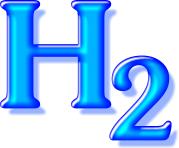 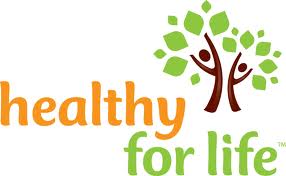 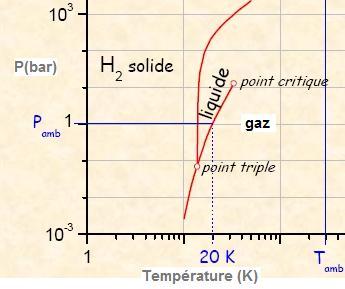 H2 + ½ O2  H2O  

∆H= -285,97 kJ/mol at 25°C
7
[Speaker Notes: Mais après toutes ces applic et ces réaction, il serait p-ê temps de s’intéresser à ses propr…
Voici un diag
Si on est a T et P amb, H2 = gaz
Pour avoir le liq à P amb, il faut descendre à 20K
Vous savez dèjà que bruler de l’hydrogène produit de l’eau, maintenant, vous voyez que cette réaction est exothermique
Donc cette molécule contient de l’E, qui plus est, c’est un des fuel le plus énergétiques que nous connaissons
De plus, il est non toxic
En fait le principal problème de l’hydrog c’est son inflammability qui se passe dès qu’on atteind les 4% en ??
Mais rassurez vous, cette qtt n’est que très rarement atteinte car sa densité est vraiment trop faible et en cas de fuite il ne fait que se diluer.]
Targets and problems
Why H2 is not use as fuel for our cars?
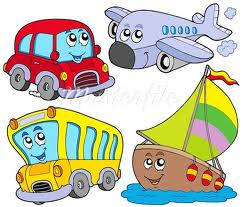  Production
 distribution and storage
8
Targets and problems
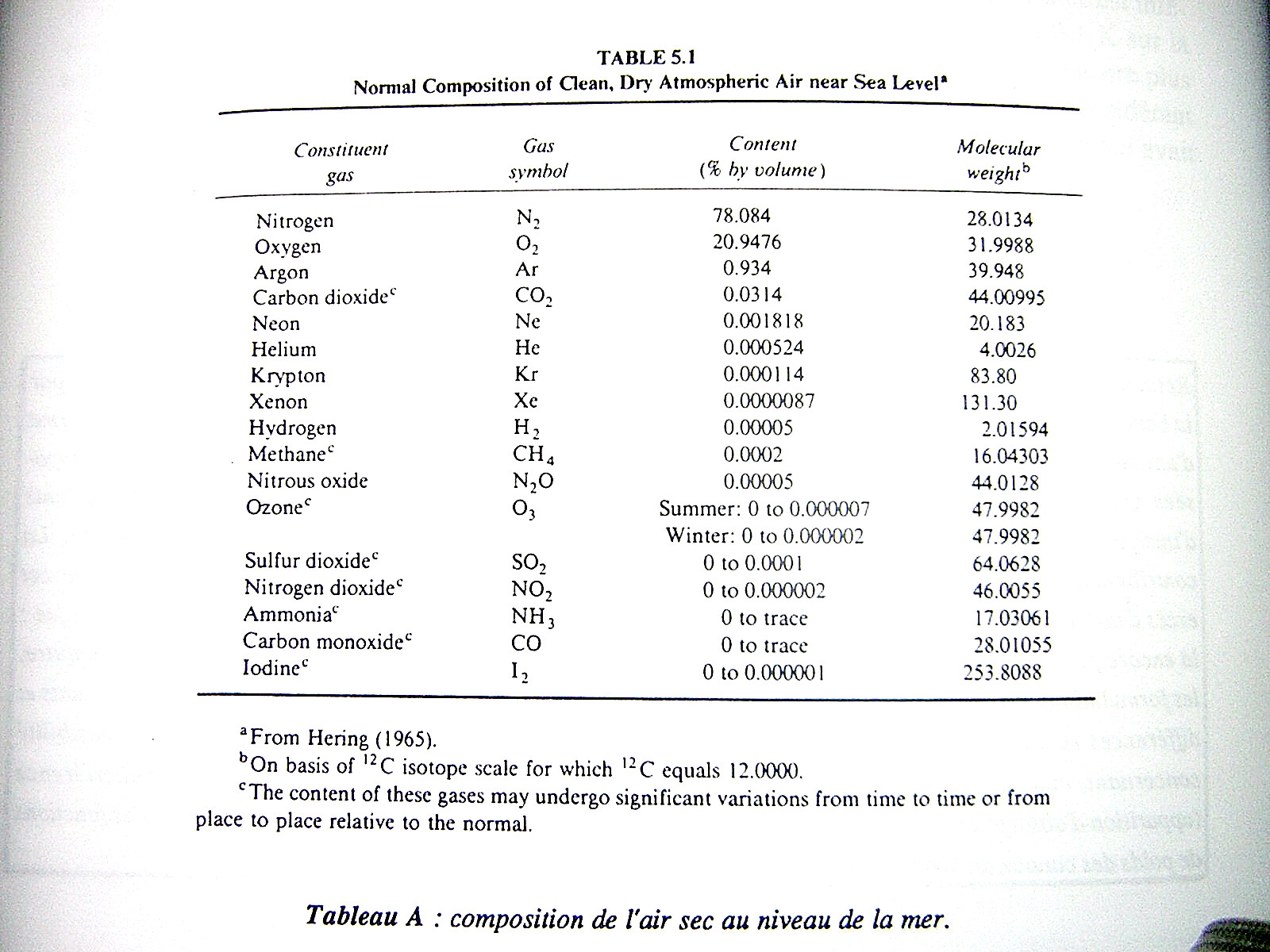 H2 is too volatile  unexploitable quantities in the nature
		 Must be produced
9
Targets and problems
Produced from other compounds
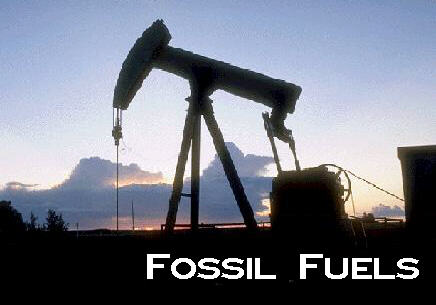 CH4
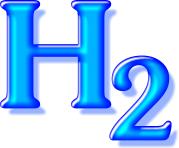 CnHm
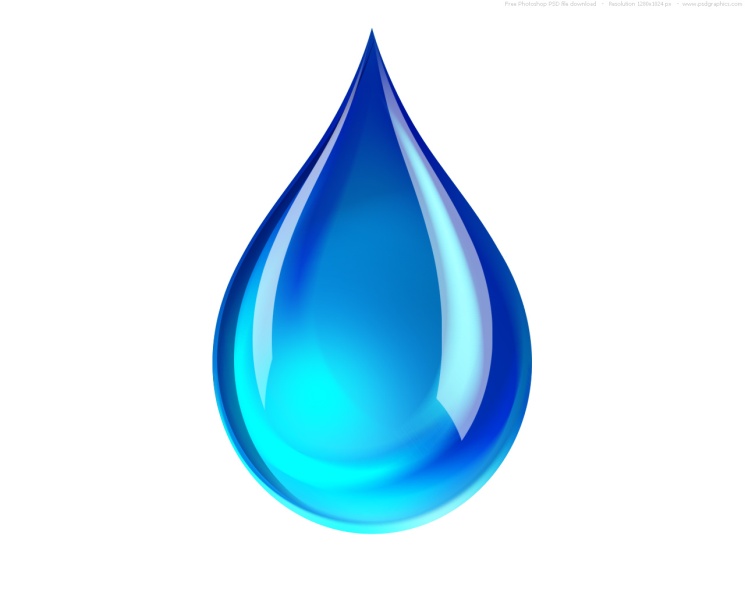 H2O
10
Production: Synthesis
Steam reforming
CH4 + H2O ⇌ CO + 3 H2
CO + H2O → CO2 + H2
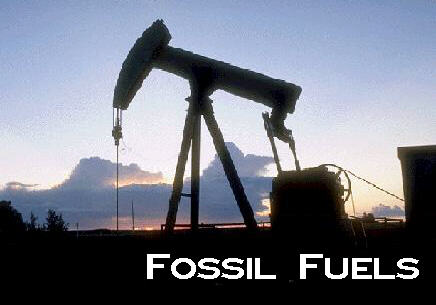 Partial oxidation
CnHm + n/2 O2 → nCO2 + m/2 H2
Plasma reforming
CO2 + CH4 → 2CO + 2H2
Coal gasification
3C + O2 + H2O → 3CO + H2
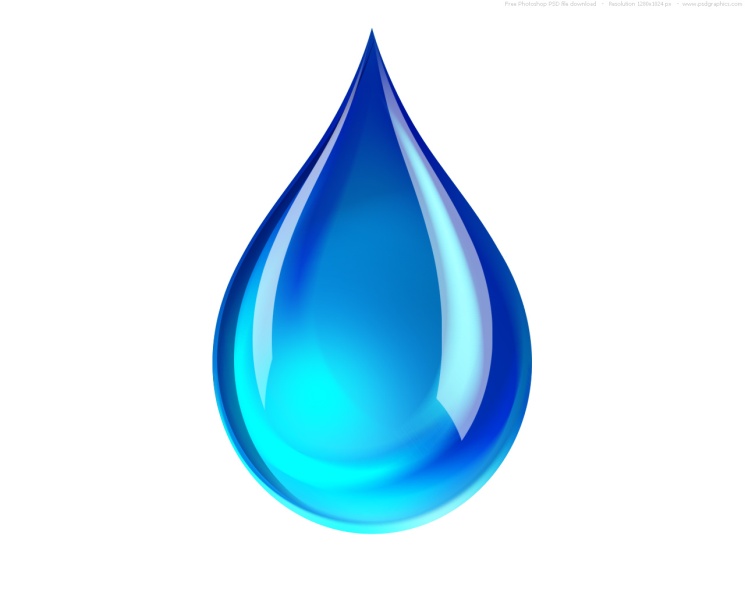 Electrolysis
E= external applied voltage
Thermolysis
E= heat
E= sun 
Catalyst = biomolecule
Photobiological water splitting
E= sun 
Catalyst =  inorganic compound
Photocatalytic water splitting
Water
Thermochemical process
E= heat + other molecules
2H2O + Energy → O2 + 2H2
11
Targets & Possibilities
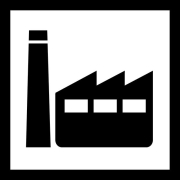 100 kg - 1 ton and more
Immobile and huge quantities
Pipelines
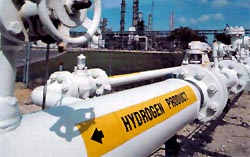 12
Pipelines
Old technology (1938)
Underground steel pipes (50 years old)
No famous damage registered
For more than 1 ton
P= 3.4 to 100 bars
 Ø = 10 – 300mm 
Under development: 
To reduce the cost
To reduce the weakening of steel provoked by H2
To improve the soldered joints
To improve the compression technology
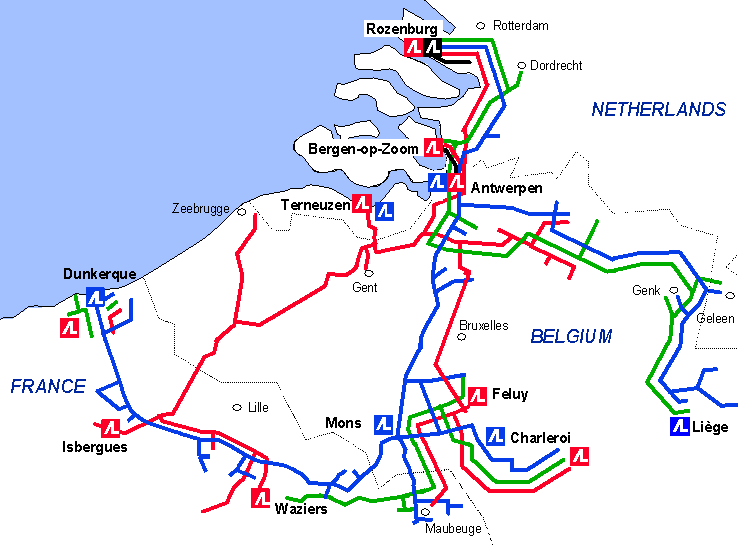 H2
O2
N2
EU: 1500km
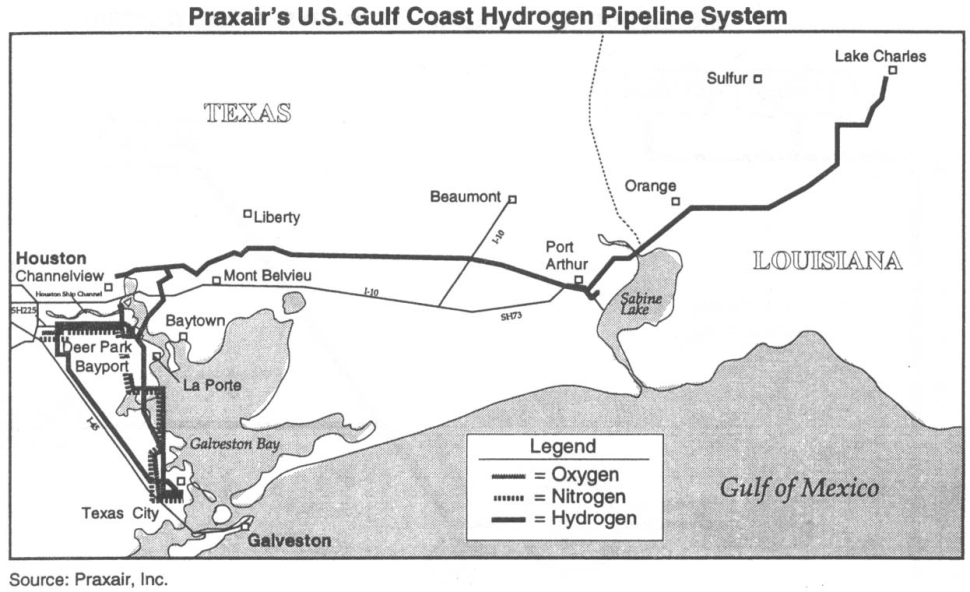 USA: 1150 km
13
Targets & Possibilities
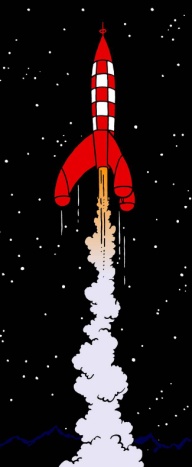 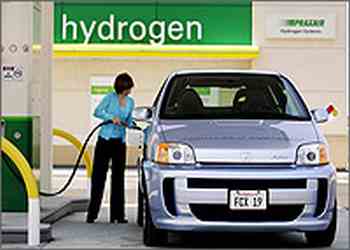 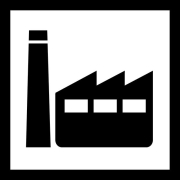 100 kg -1 ton
100 kg - 1 ton and more
< 100kg
Immobile and huge quantities
Mobile and/or limited  quantities
Tanks
Pipelines
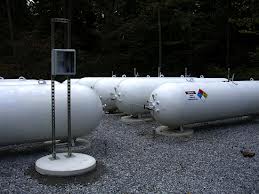 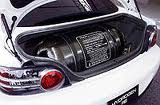 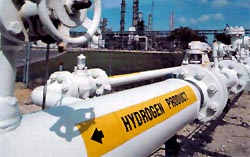 14
Requirements for cars
Cars
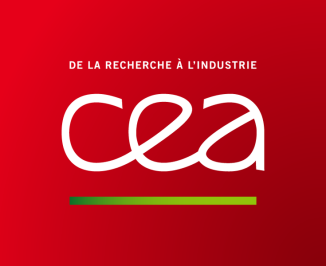 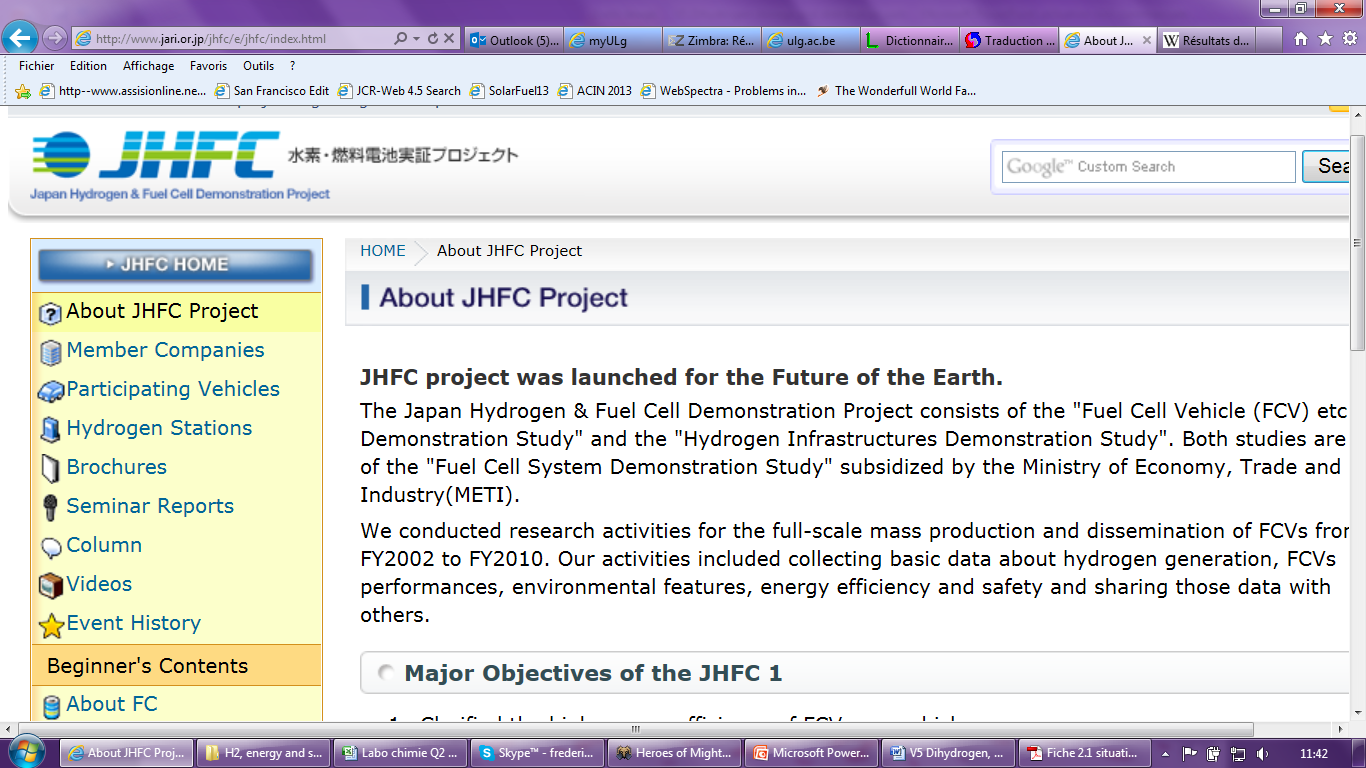 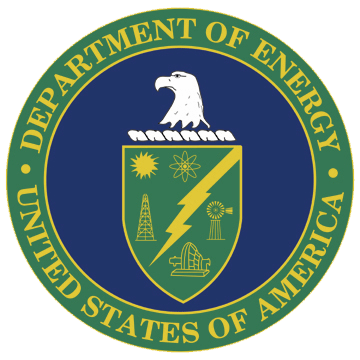 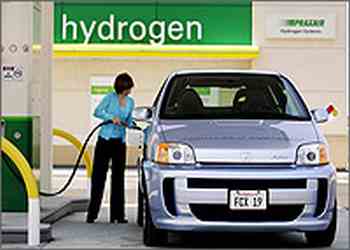 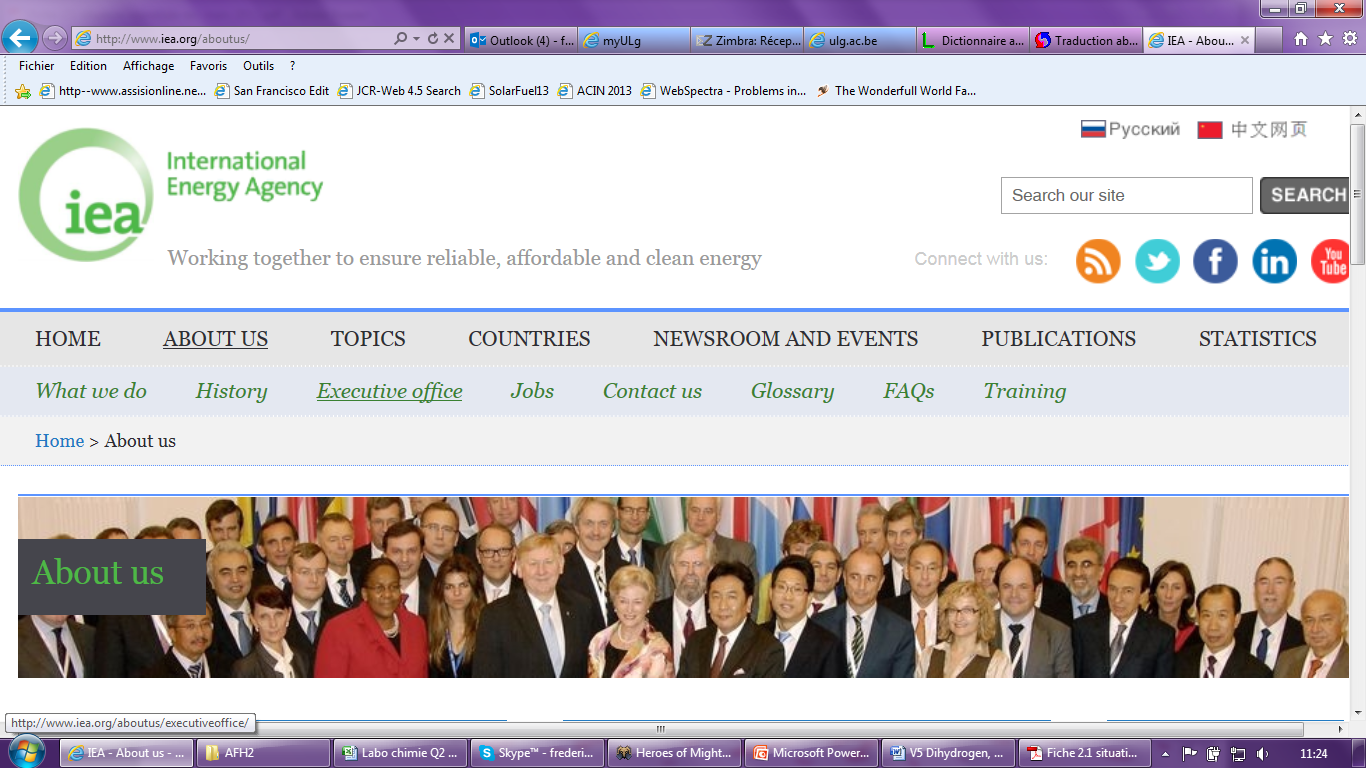 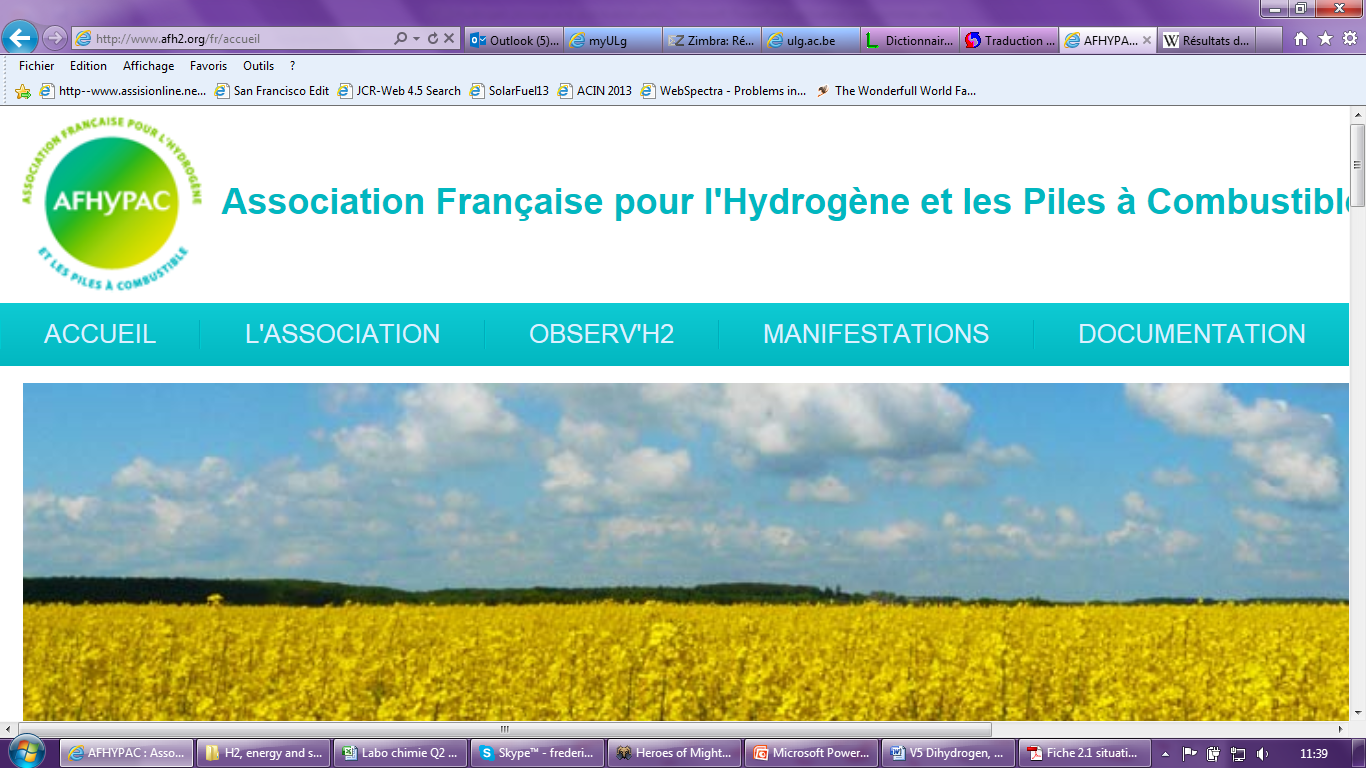 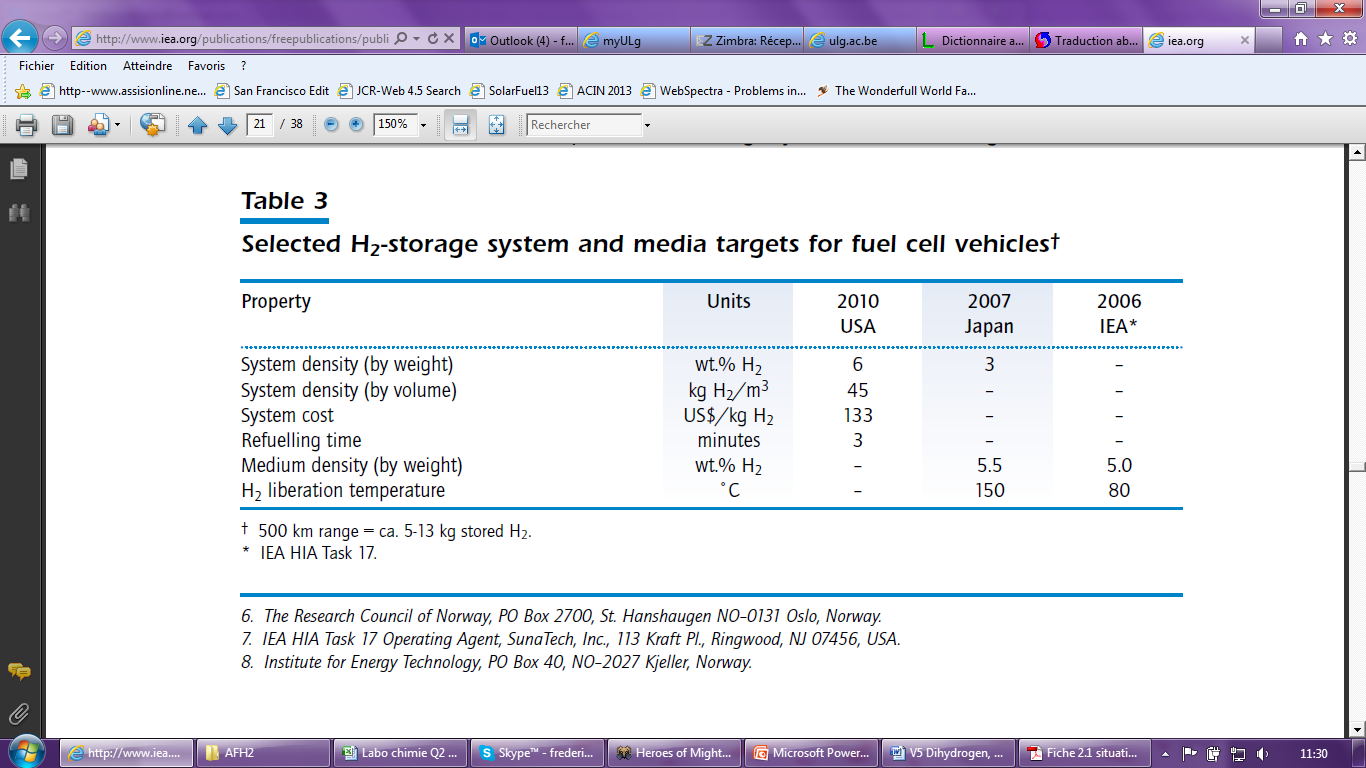 15
Summary of the requirements
Cars
500km /full tank
Storing device (to compete fossil fuel)
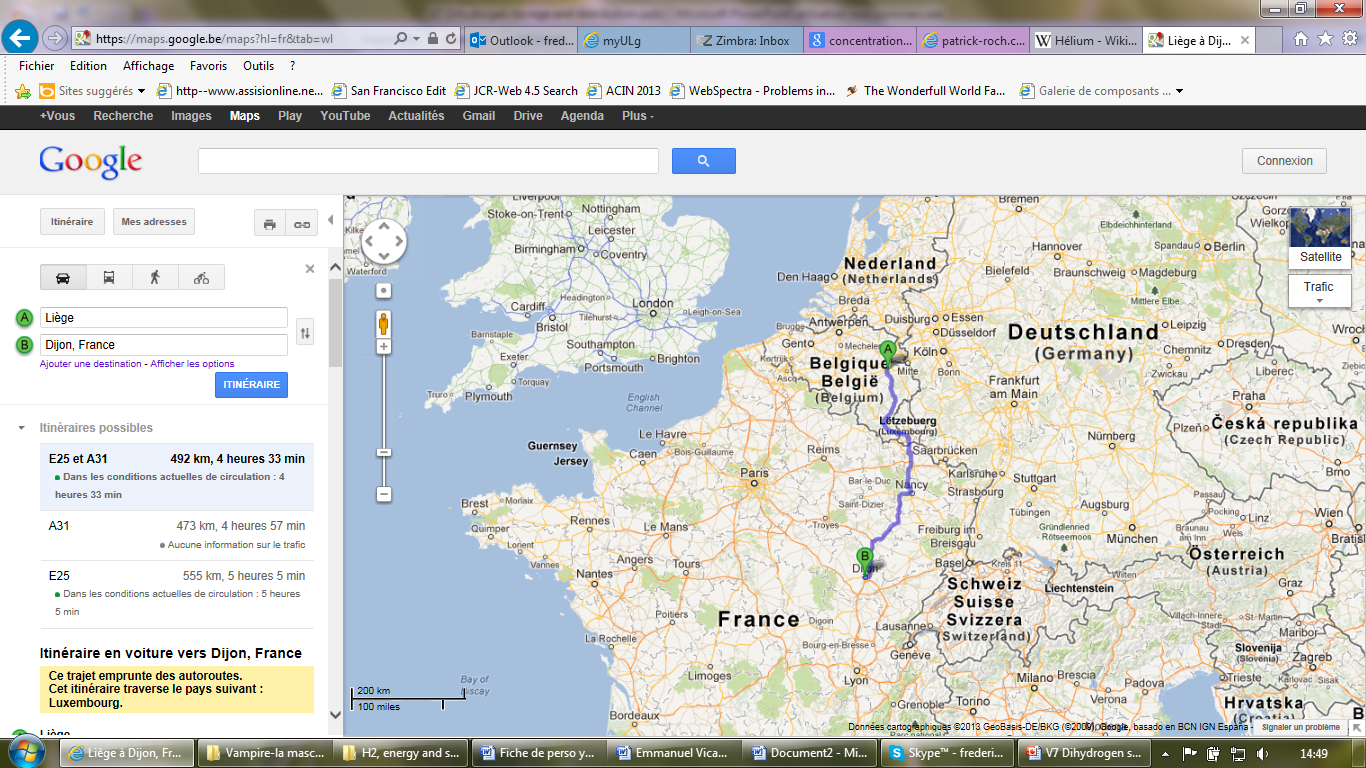 6kg d’H2/100kg of storing device
45kg d’H2/m³ of storing device
Working temperature: -30°C to 150°C
Suitable pressure
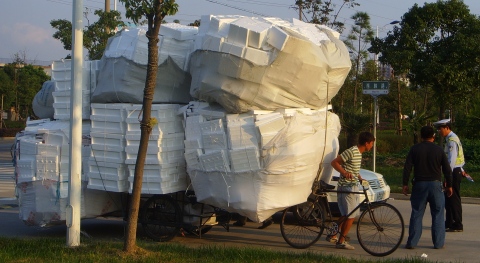 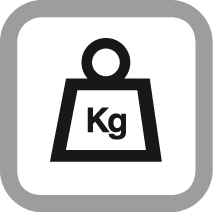 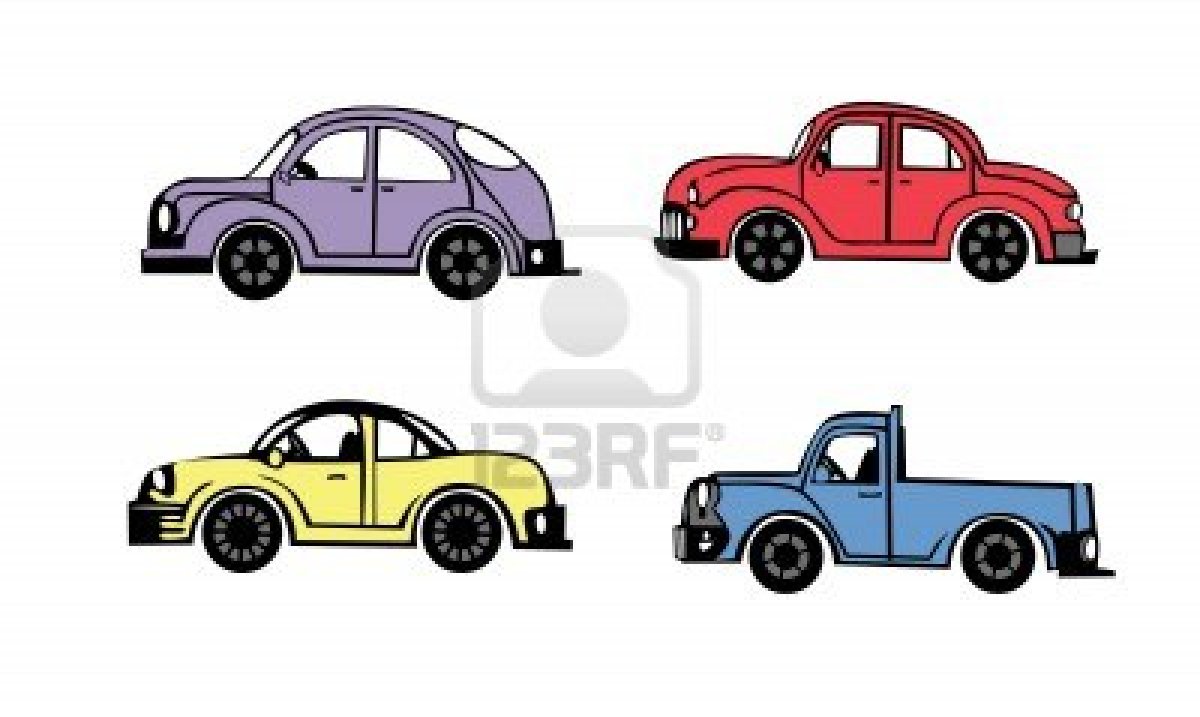 16
Possibilities
Phase diagram
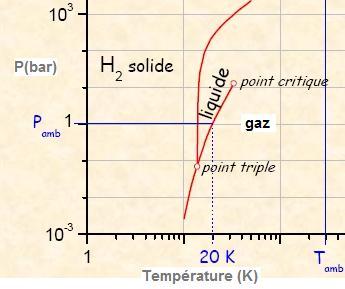 Gas, supercritical fluid
700 bar
High pressure hydrogen storage
Solid state hydrogen storage
Liquid
Cryogenic hydrogen storage
Min 6 wt. %
Organic liquid
17
Gas storage: Composite pressurized tank
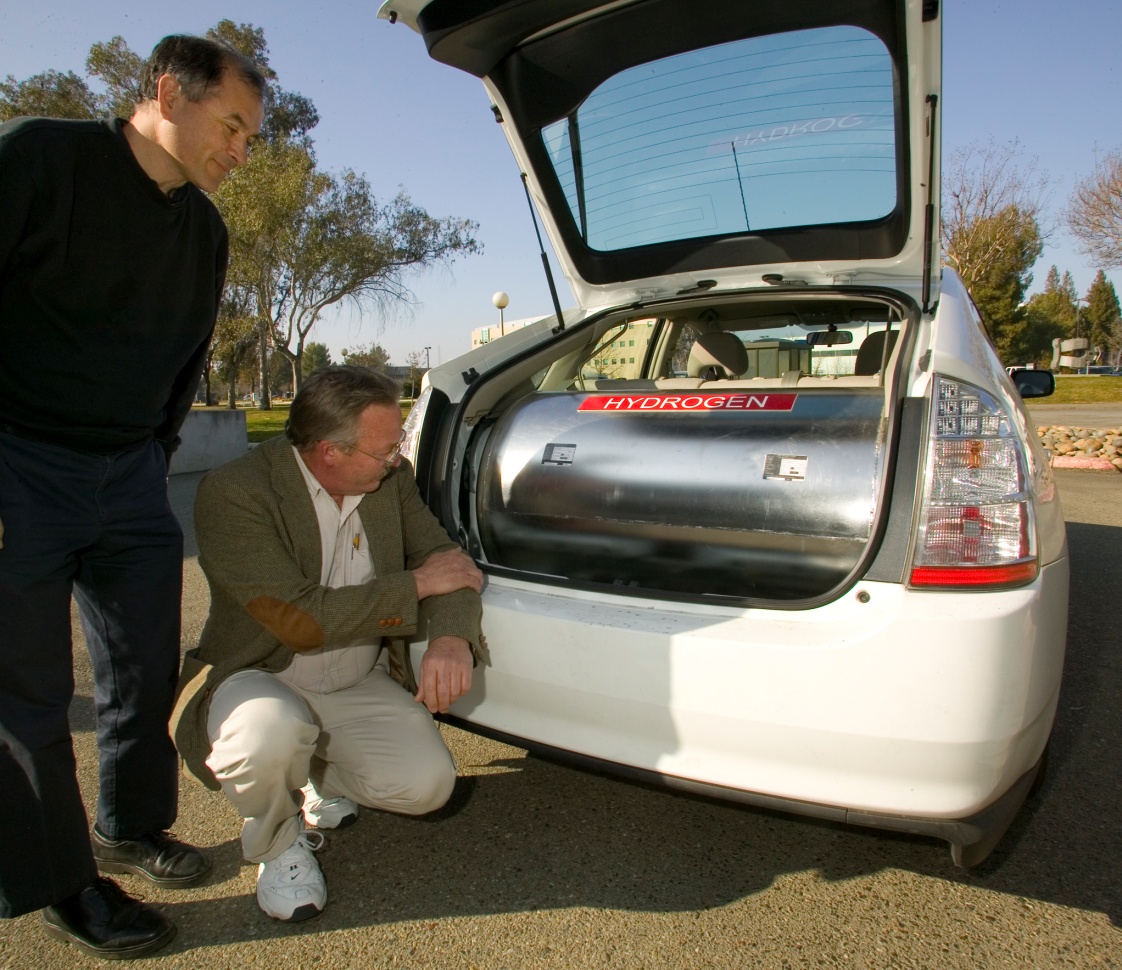 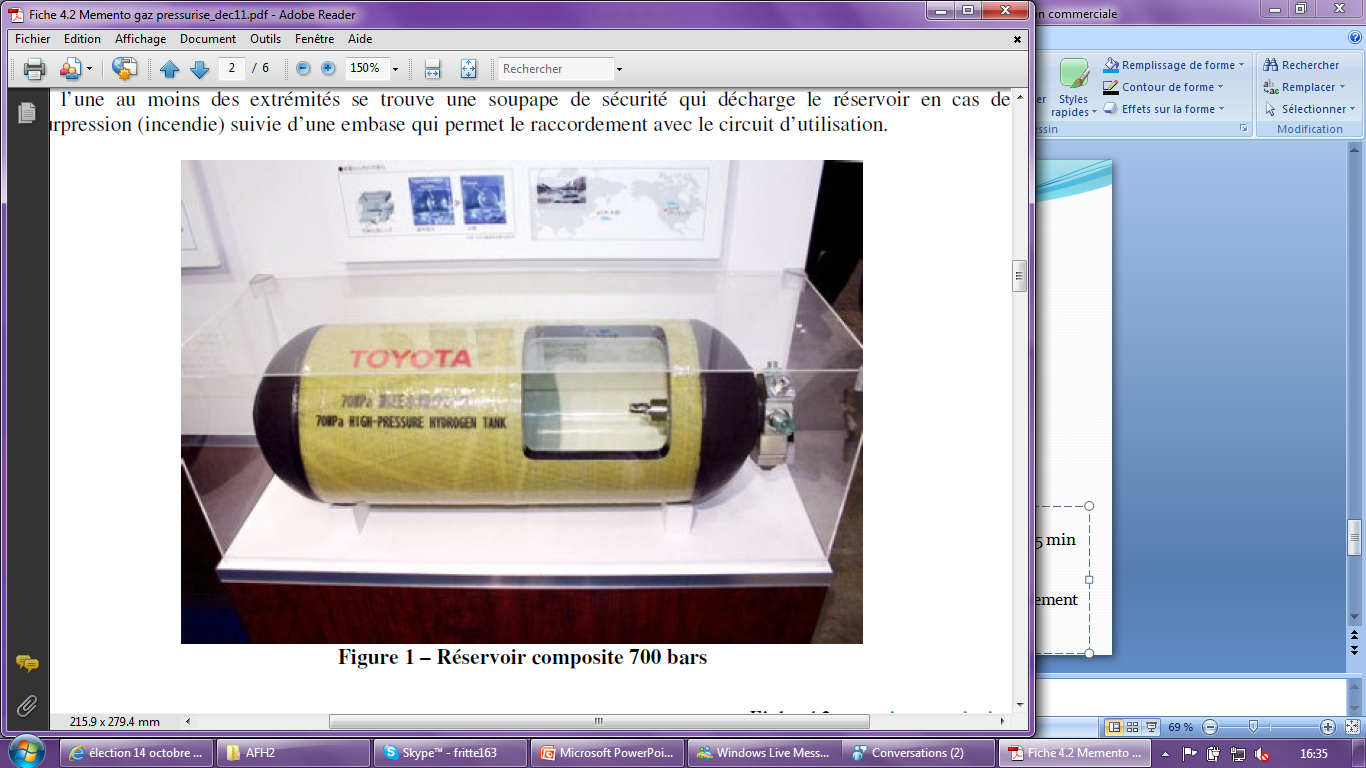 Internal pressure: 700 bar but still too voluminous 
most developed technology
18
Liquid storage:
Cryogenic hydrogen storage
Organic liquid
70.8 kg/m3 
 Liquefaction require too much energy
 Loss of efficiency due to evaporation
 Voluminous insulation
6,1 wt %
 Rest products must be recycled in plants for rehydrogenation
 Conversion Yield <<100%
 Expensive
 Dirty
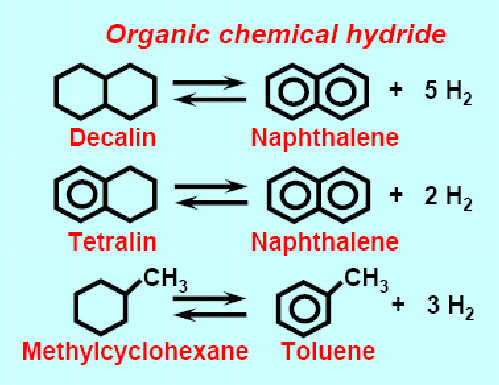 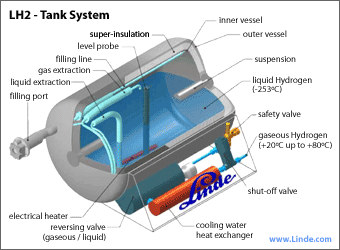 Conclusions
Unprofitable from practical and economical point of view at least for on-board storage system
19
Solid state hydrogen storage
Adsorbed on surfaces 
metallic glasses
carbon-based compound
Zeolithe
MOFs
Structural 
hydrides
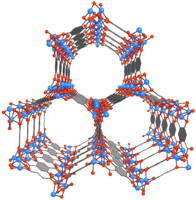 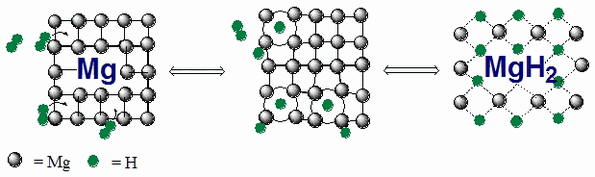 20
Solid state hydrogen storage
Adsorption on surface
Amorphous        storage capacity ~ micro-structure
 too high desorption temperature
Zr52.5Cu17.9Ni14.6Ti5Al10 alloy*
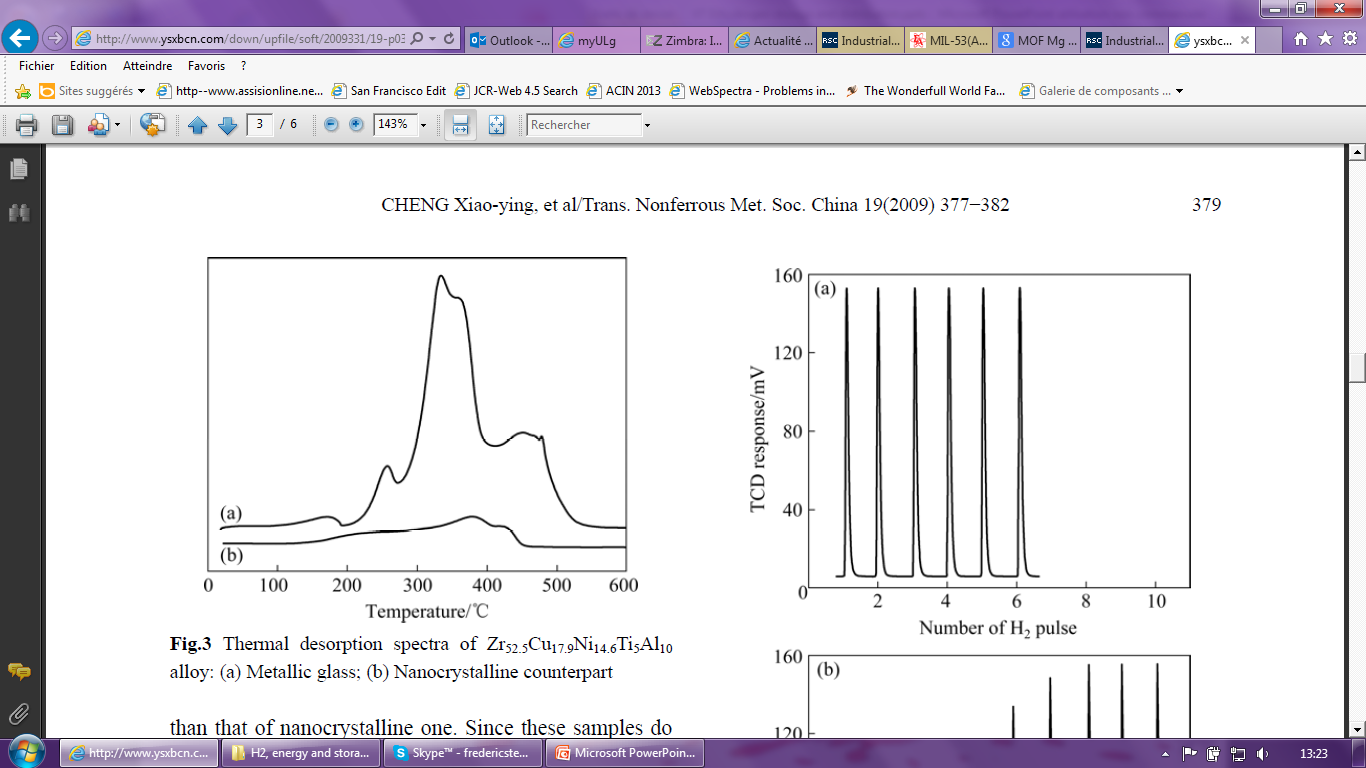 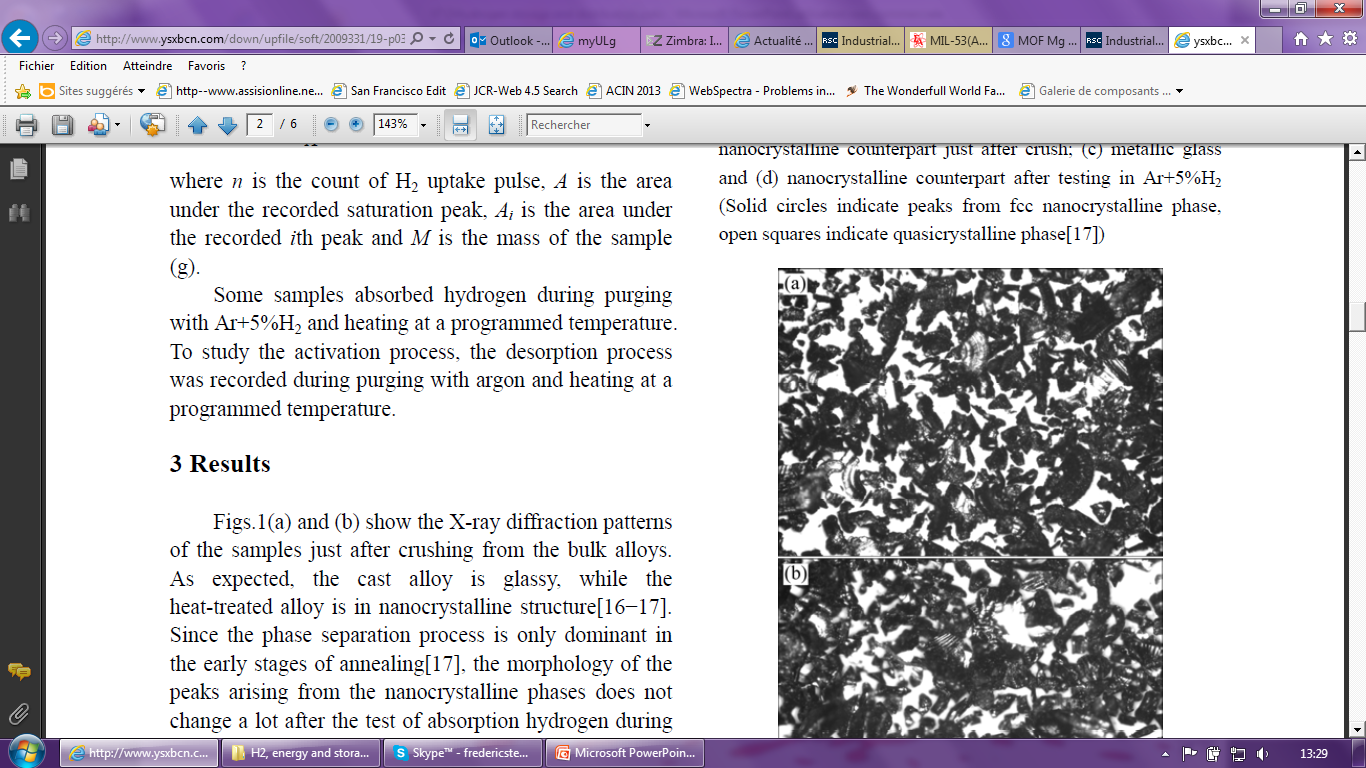 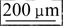 Morphology of metallic glass
21
* Cheng 2009
Solid state hydrogen storage
Adsorption on surface
conclusion
 partially controlled porosity        storage capacity 
 1315 m²/g       2 wt. % (not enough)
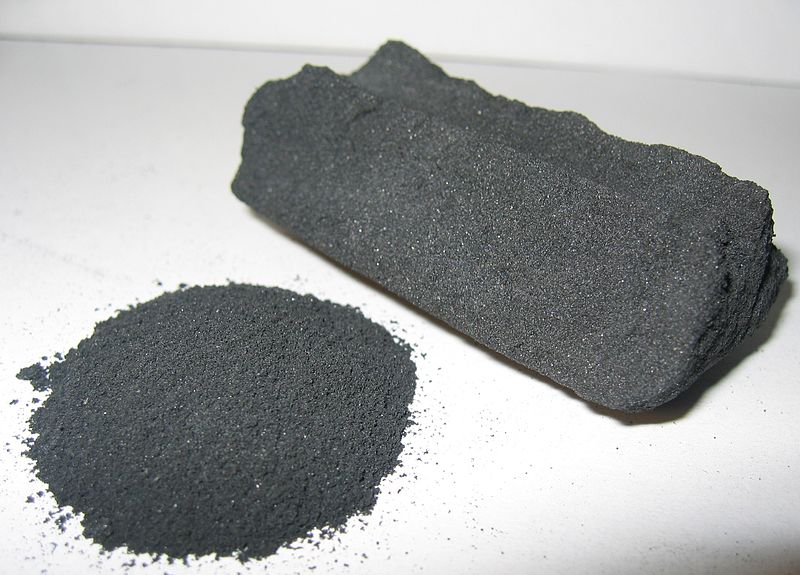 Active carbon
Synthesis
Anaerobic pyrolysis of wood or other C-based compound
* Physical Activation: 950°C + pressurized water steam  small pores 
	* Chemical activation:  450°C + H3PO4  big pores
22
Solid state hydrogen storage
Adsorption on surface
Graphite
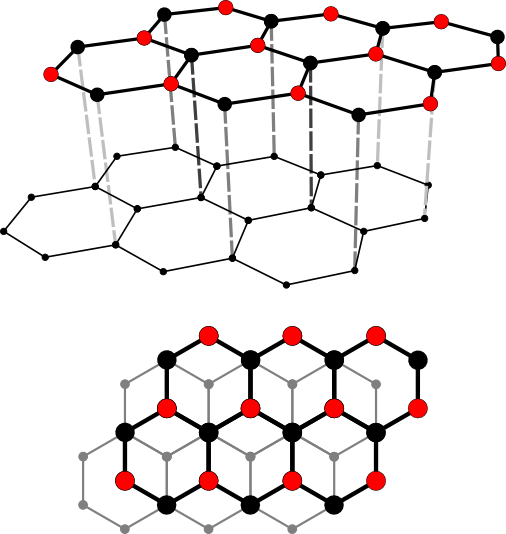 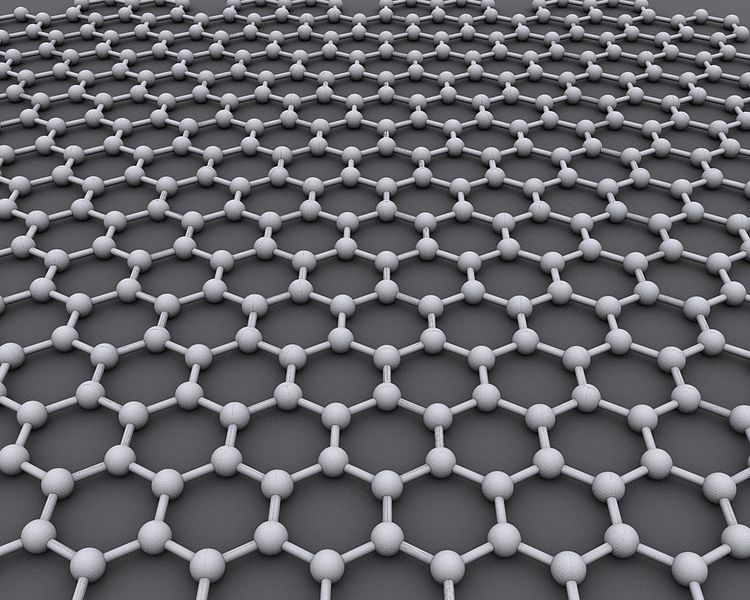 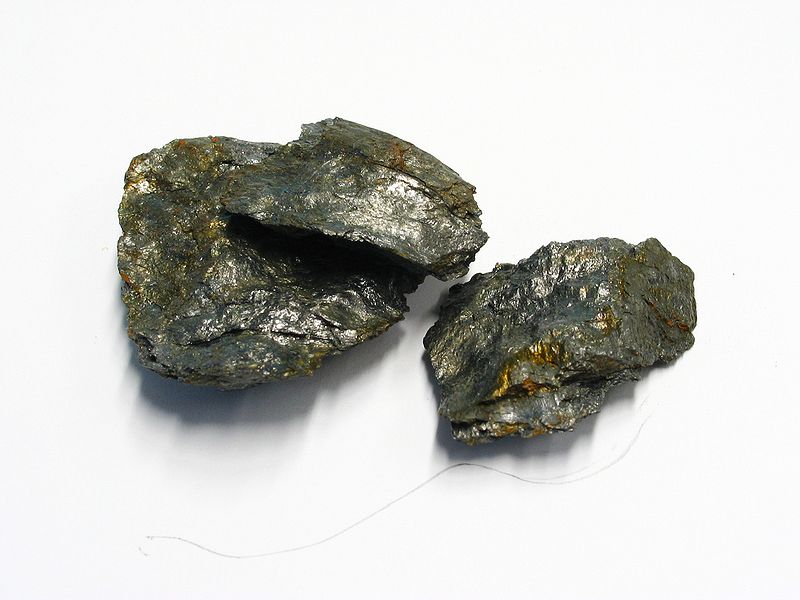 Native element
No intercalation
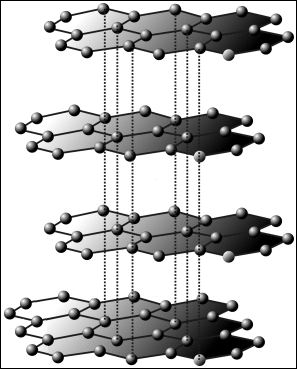 - - - - - - - - - - -
- - - - - - - - - - -
- - - - - - - - - - -
0,3355 nm
H-H
0,4059 nm
1315 m²/g 
   3,3 wt. %
OK
23
Solid state hydrogen storage
Adsorption on surface
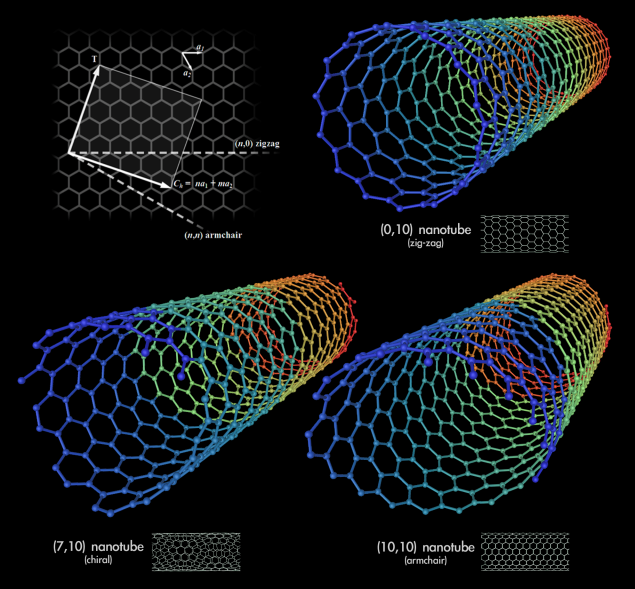 Carbon Nanotube
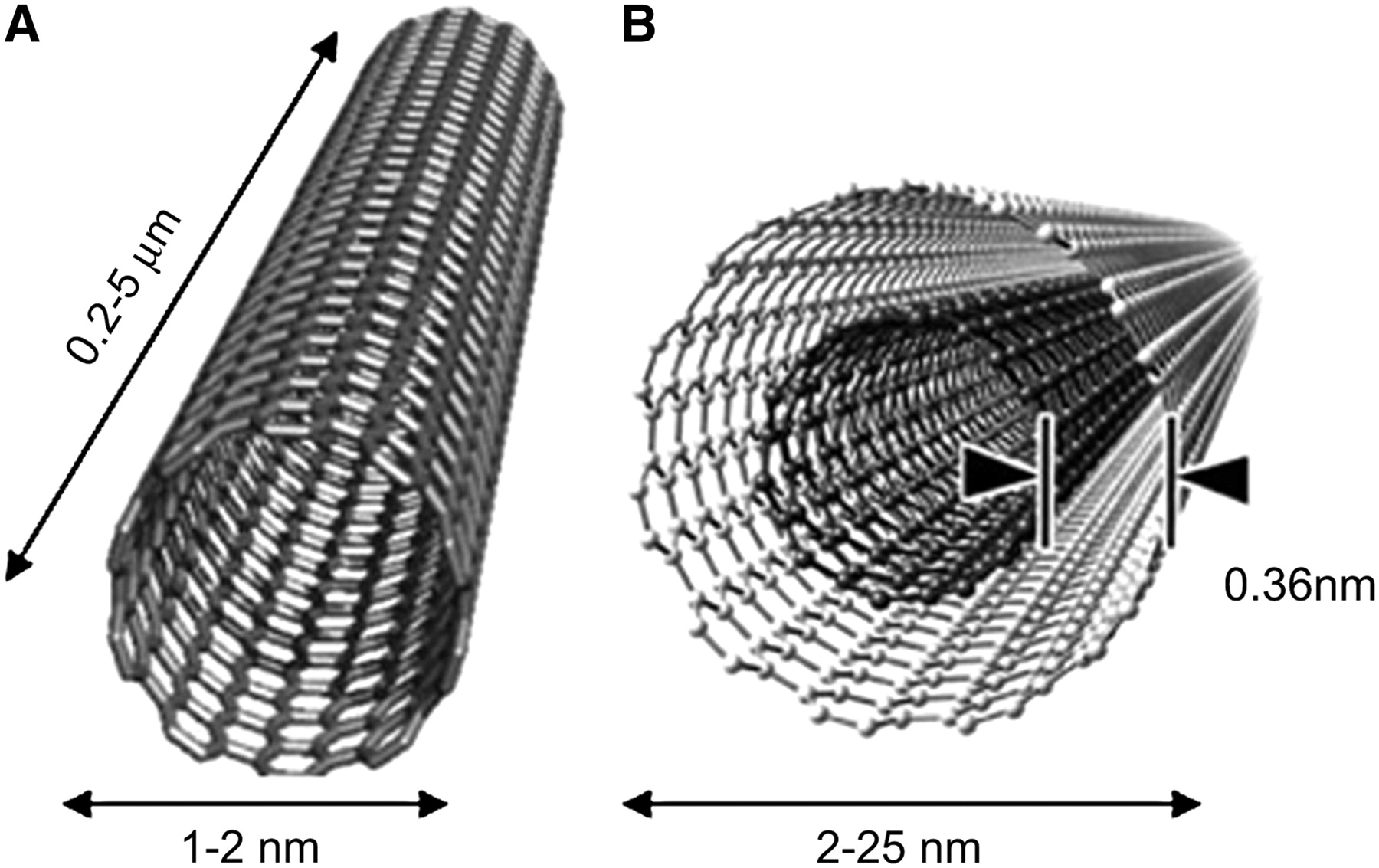 SWCNT (zig-zag, armchair, chiral)
MWCNT
plasma
Synthesis
A)  High Temperature
vaporisation  condensation
Electric arc, T= 6000°C
Laser, T= 4800°C
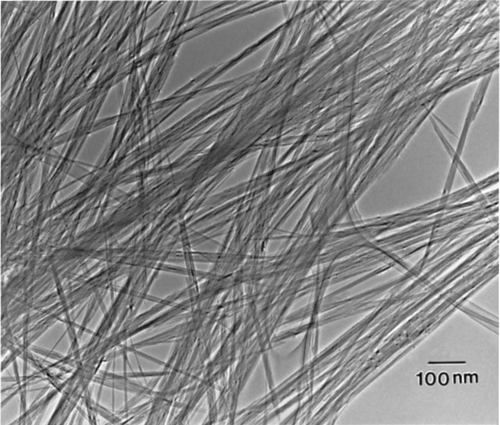 MWCNT
graphite
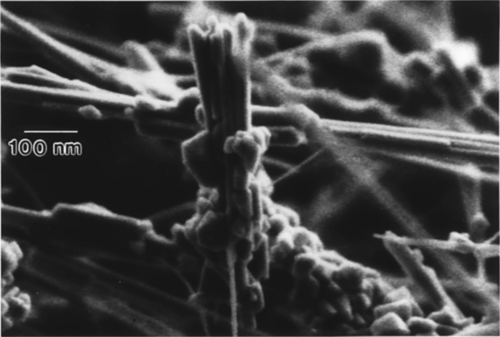 Pyrolysis (750°C) + air
24
Solid state hydrogen storage
Adsorption on surface
Carbon Nanotube
SWCNT
B) CVD
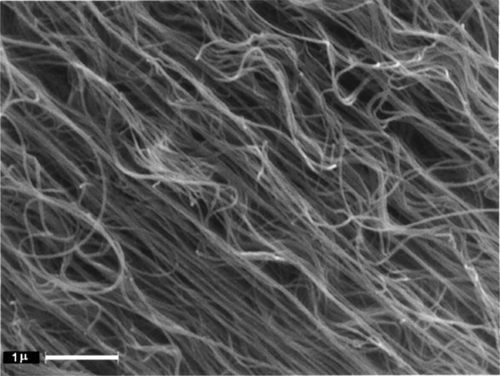 C) Catalysis
Pyrolysis
700-1200°C
CO, C2H2, CH4, …
800°C
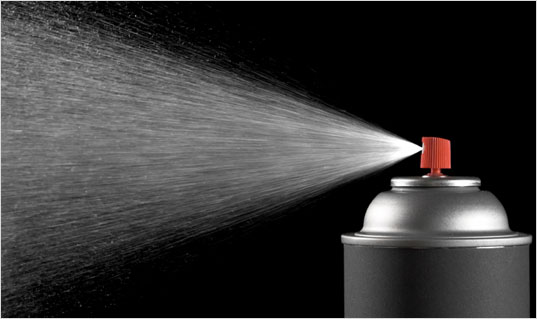 CH4,C2H2, C6H6, … 
+
Metallic precursor
(Co, Ni, Fe, Pt or Pd)
Ar
Fe, Ni,Co,…
Fe, Ni,Co,…
25
MWCNT/Co
Solid state hydrogen storage
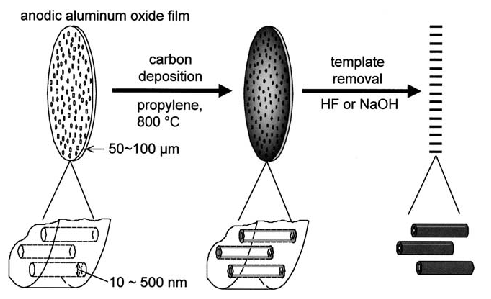 dissolution du 
template Al
Adsorption on surface
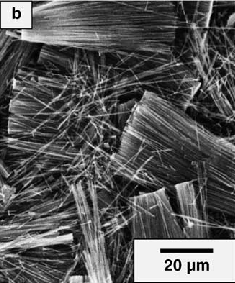 Carbon Nanotube
MWCNT
26
Solid state hydrogen storage
Adsorption on surface
Carbon-based compound
SWCNT and MWCNT (zig-zag)
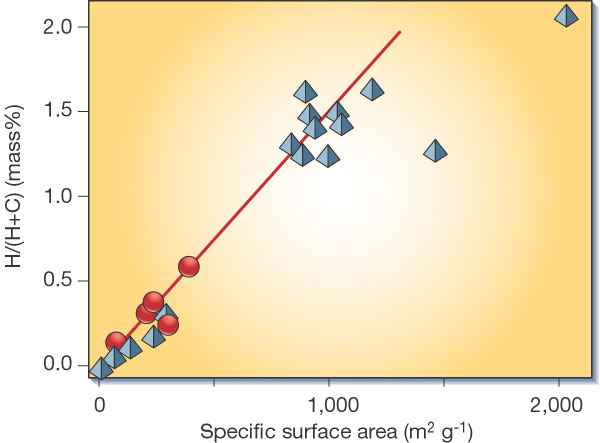 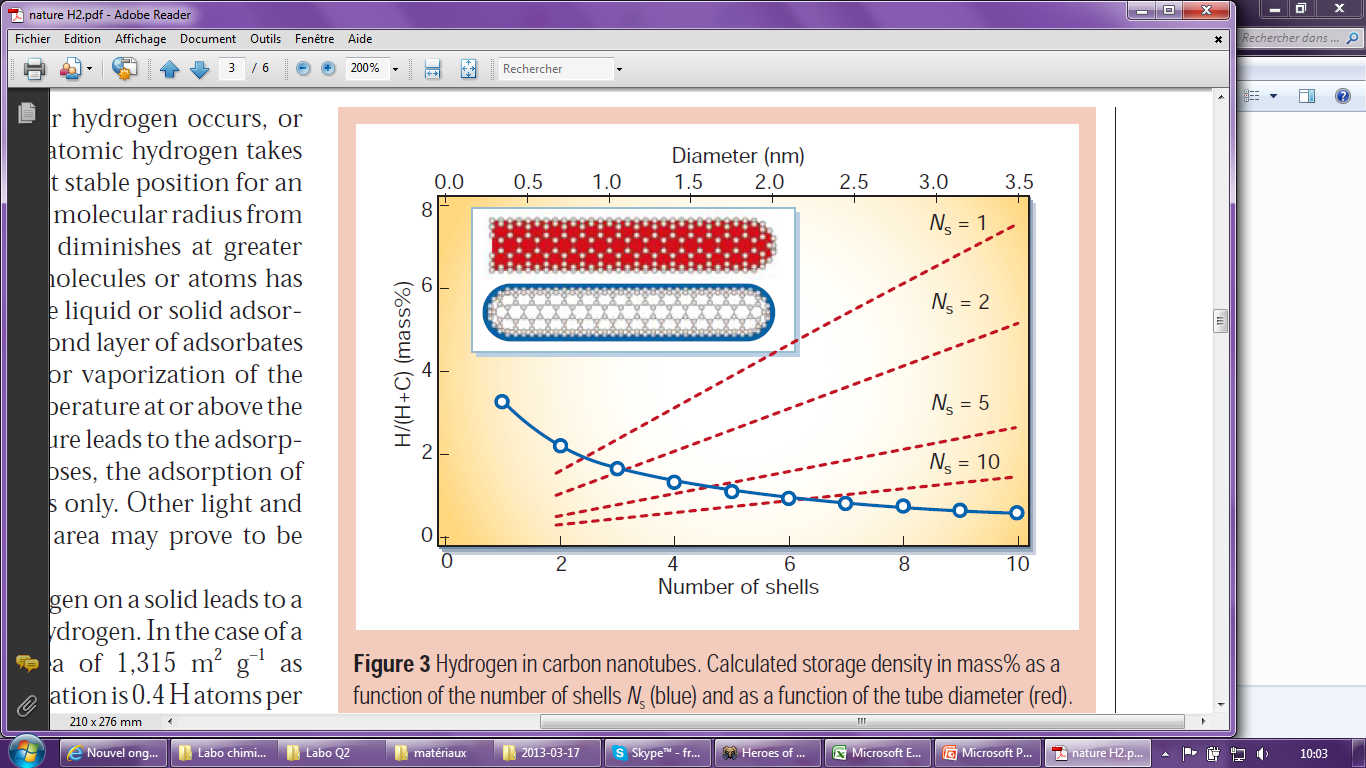 Red circle = CNT
Blue triangle = Nanostructured carbon sample
Wt. % too small for on-board storage system
27
Solid state hydrogen storage
Adsorption on surface
Zeolithe
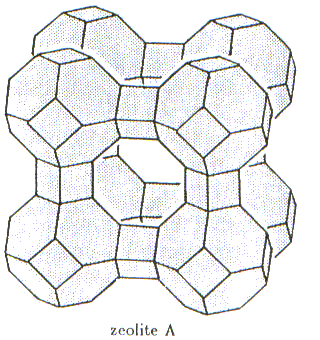 Aluminosilicate:  [AlxSiyO2x+2y]x-
Variables
Pore size  size of organoamonium
Si/Al ratio
Synthesis
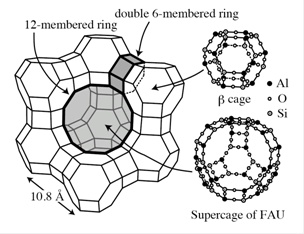 Na2SiO3 + Al(OH)3
Low Si/Al ratio
(Me4N)OH
100-200°C
High Si/Al ratio
(n-Pr4N)OH
100-200°C
Sodalite
Na6Al6Si6O24.2H2O
ZSM-5
Na3Al3Si93O192.16H2O
28
Solid state hydrogen storage
Adsorption on surface
Zeolithe
70bar, 20°C
ZSM-5
High P and/or Low T
NaX
NaA
Sodalite:
0,38 wt.%
0,40 wt.%
0,27 wt.%
1,1 wt.%
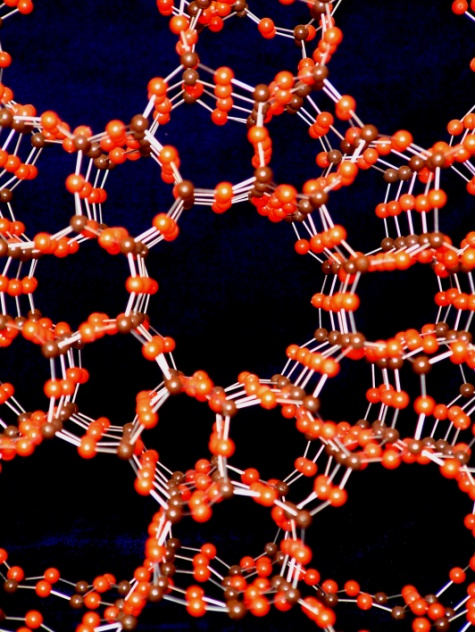 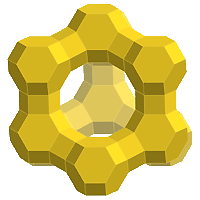 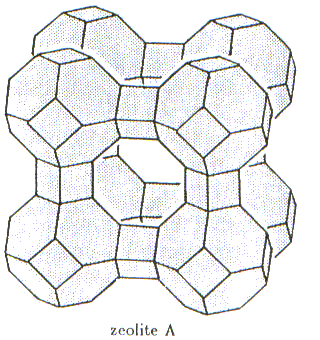 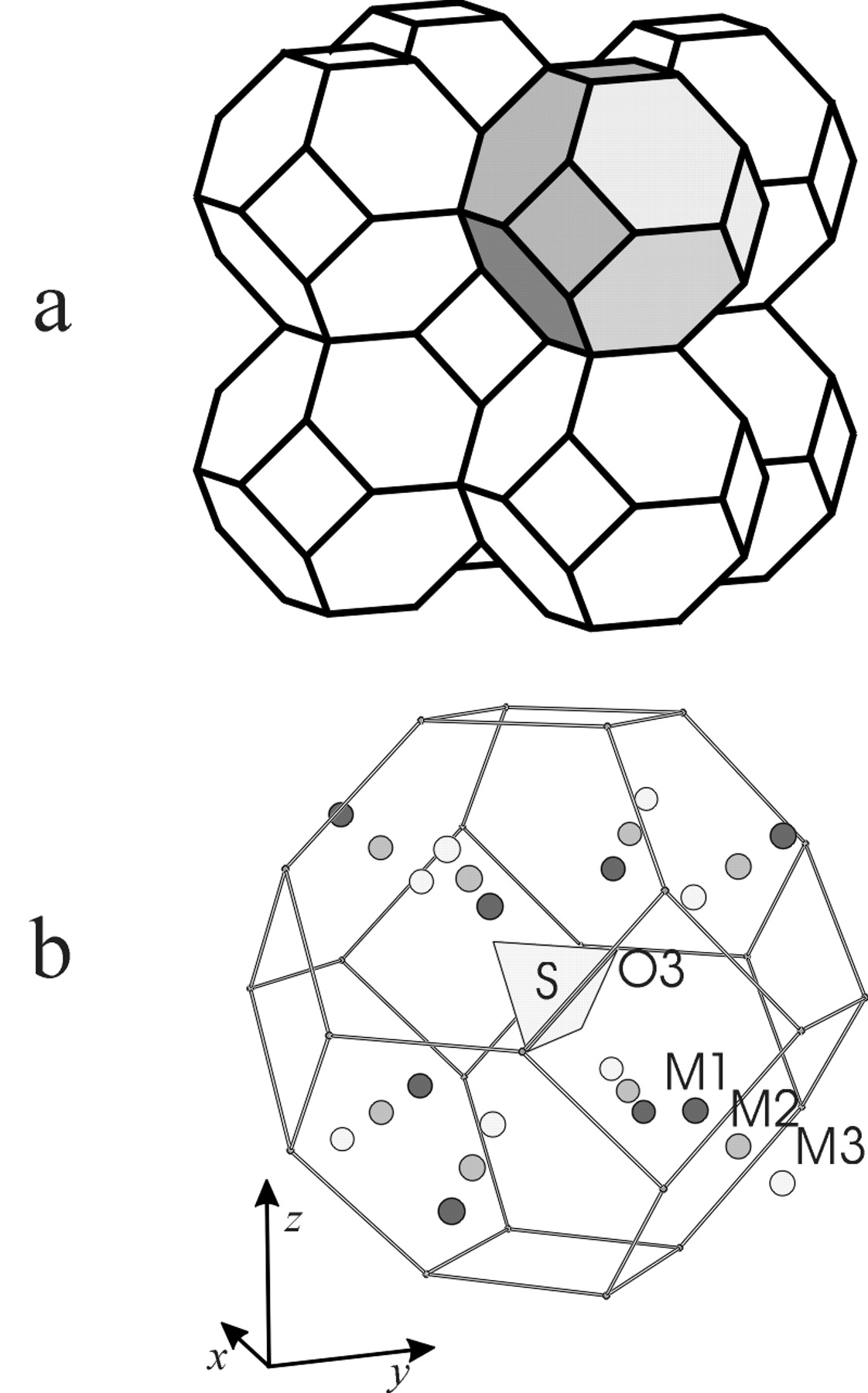 Zeolite + H2
Zeolite-H2
High T and/or Low P
1,1 wt. % < 6 wt. % (not enough)
29
Xiao-ming Du, 2006
Solid state hydrogen storage
Adsorption on surface
MOFs
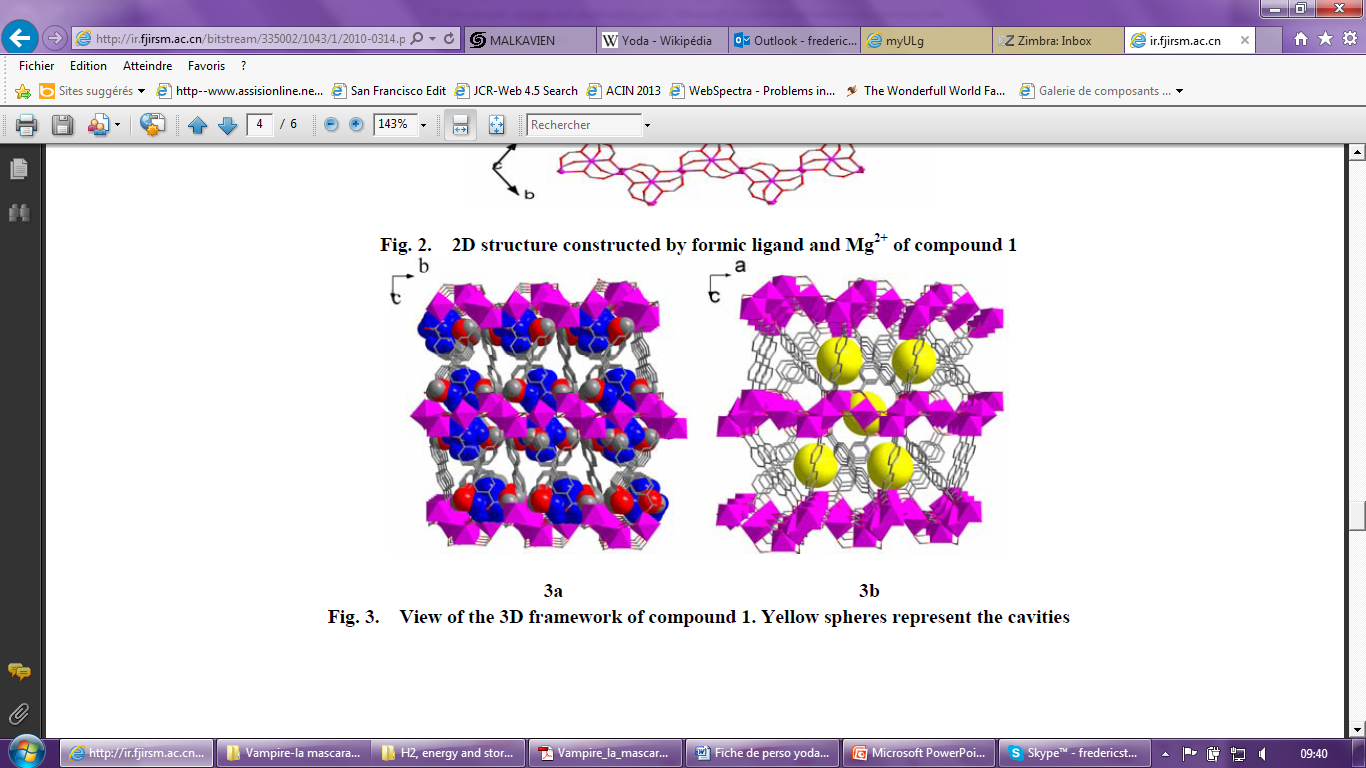 Mg(NO3)2 / DMF
Autoclave  
150°C
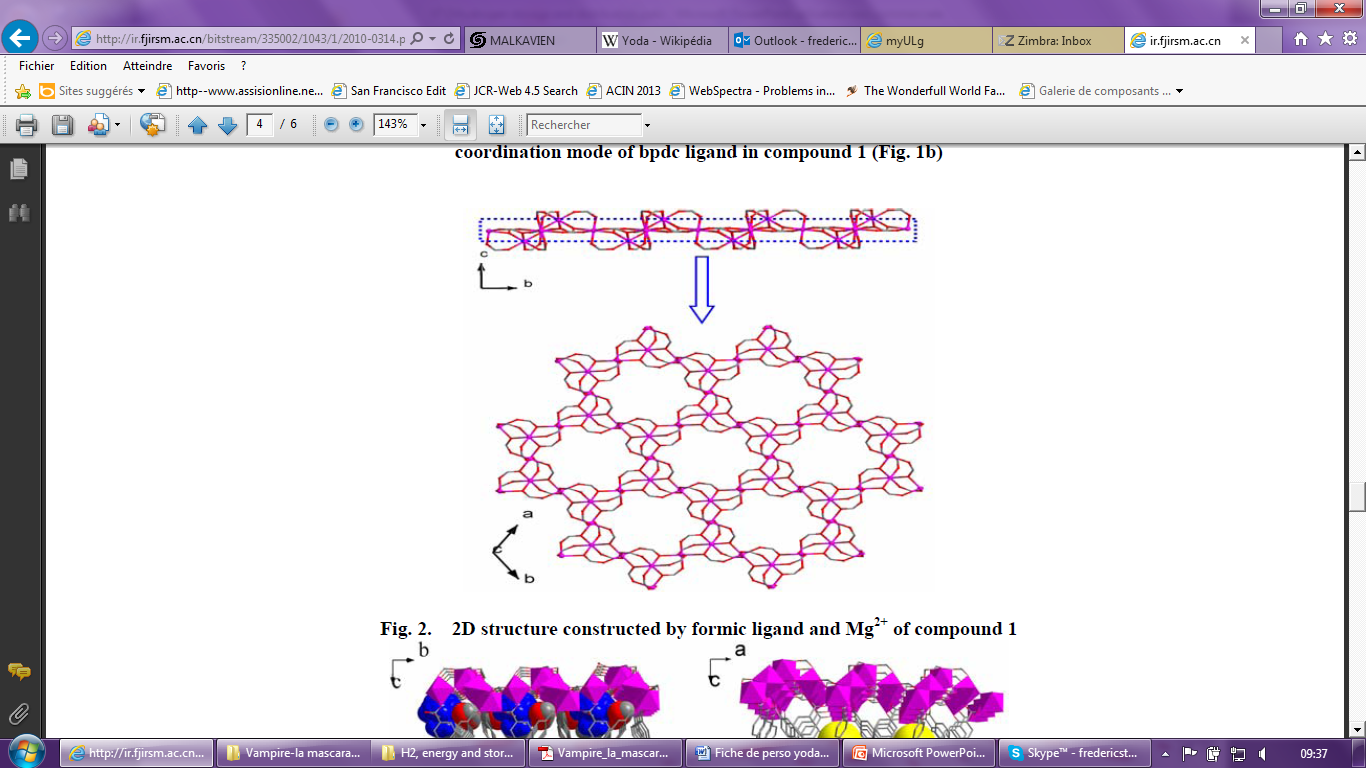 linear bpdcH2 / DMF
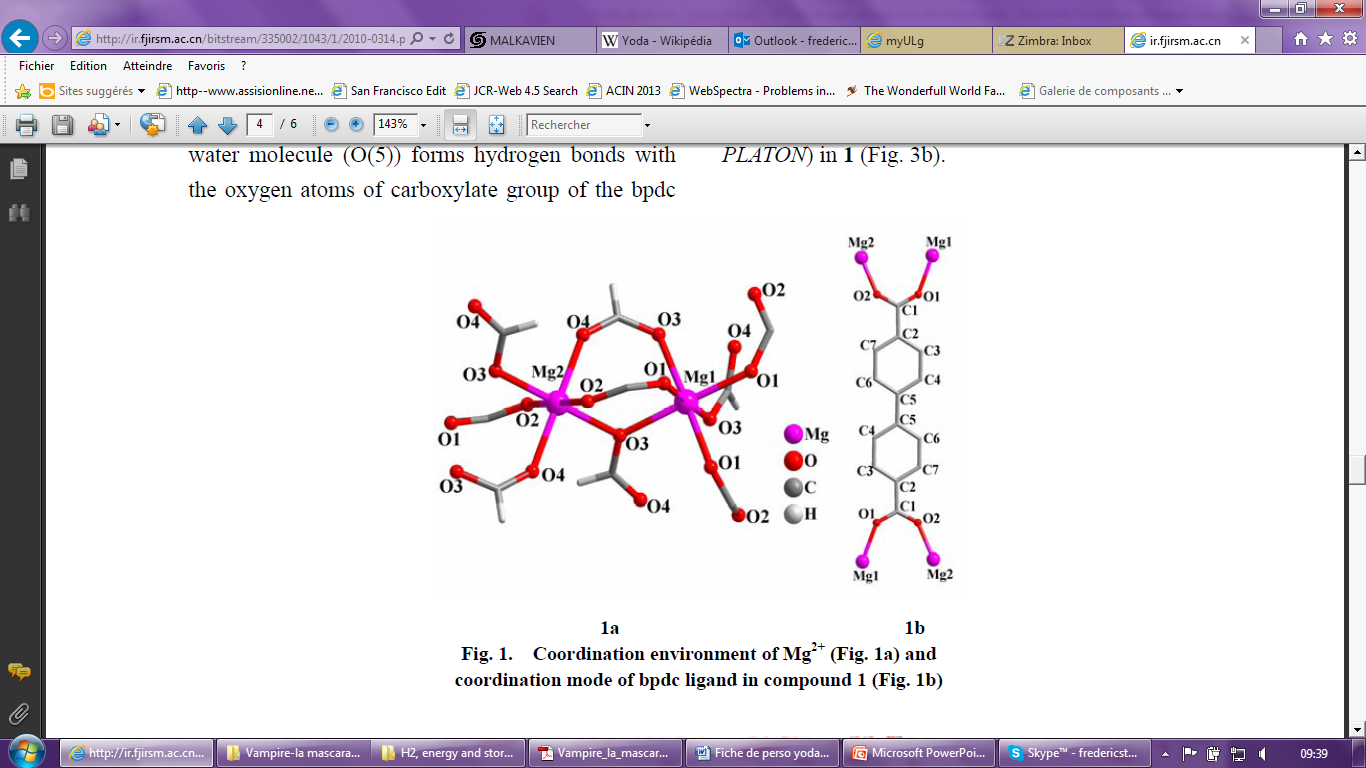 30
Huaxue 2011
[Speaker Notes: Biphenyl dicarboxilic acid
dimetylformamide]
Solid state hydrogen storage
Adsorption on surface
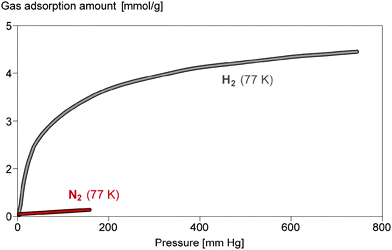 MOFs
N2- and H2-adsorption isotherms (Mg-MOF, Basolite M050)
Best MOFs for hydrogen storage:- Mg
			         - smallest pores
			         - 77K
31
Huaxue 2011
Solid state hydrogen storage
Structural
Simple Metal hydride: MHx where M = Li, Na, Mg
Hydrolysis	MHx + xH2O  M(OH)x + xH2 
				  reversibility protected by US patent
Pyrolysis	2M + xH2  2MHx
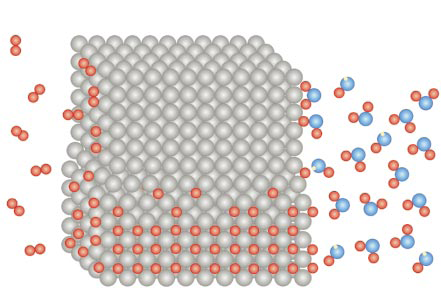 Reversibility for MgH2: 300°C, 1 bar
 Kinetic too slow
 7,6 wt. %
 structural deformation
32
Solid state hydrogen storage
Structural
Complex metal hydride:  MXH4 where X=trivalent element
Alanates (MAlH4)
	









Borohydrides (MBH4)
1st Decomposition: 3MAlH4  3 H2 + M3AlH6 + 2Al
2nd Decomposition: M3AlH6  3/2 H2 + 3 MH + Al
3rd Decomposition: MH  ½ H2 + M
Global reaction
3 MAlH4  3 M + 3 Al + 6 H2

Reversible reaction
3 MAlH4  3 MH + 3 Al + 9/2 H2
LiBH4: Tdec1= 320°C, Tdec2 = 600°C,…., wt.%th = 18,4, wt.%real = 8%
33
Solid state hydrogen storage
Structural
Intermetallic compounds
Not suitable for on-board storage system
34
Solid state hydrogen storage
Conclusion
Adsorption on surface
Small pores (high specific surface)
Mg
In the structure
Best results with complex metal hydride
35
Conclusion
?
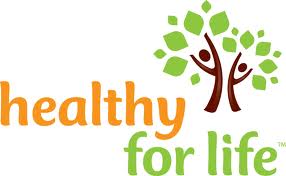 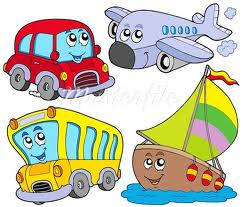 Storage problem !!!
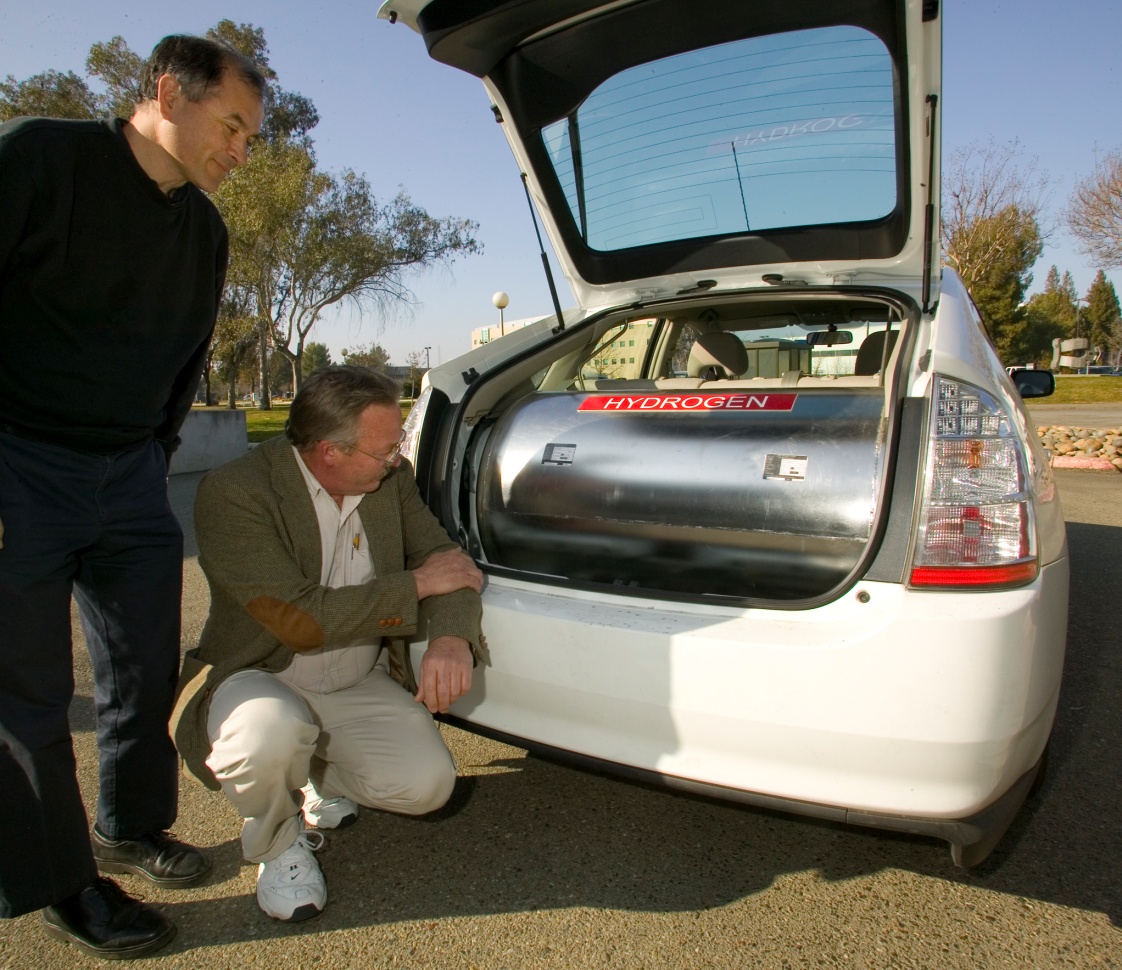 Pipelines
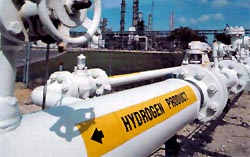 36
Conclusion
& perspectives
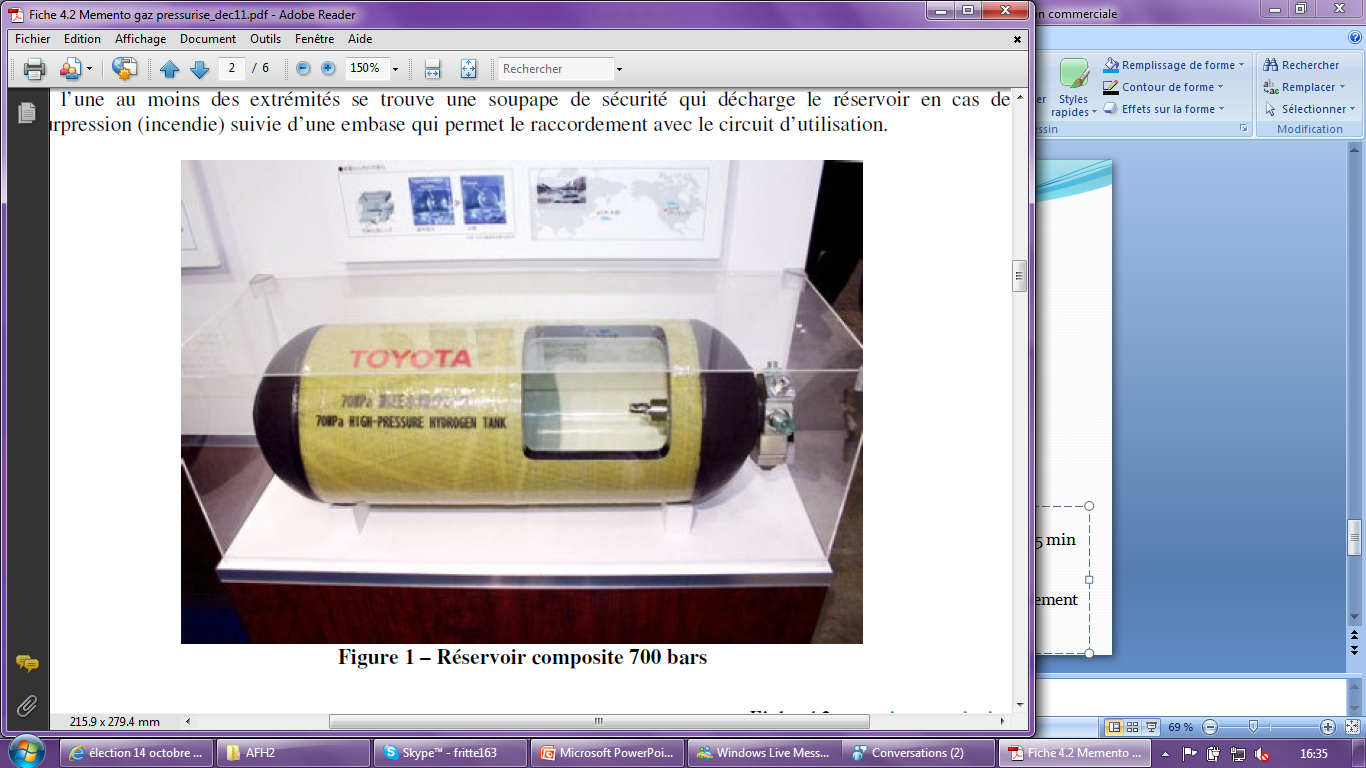 Pressurized Gas
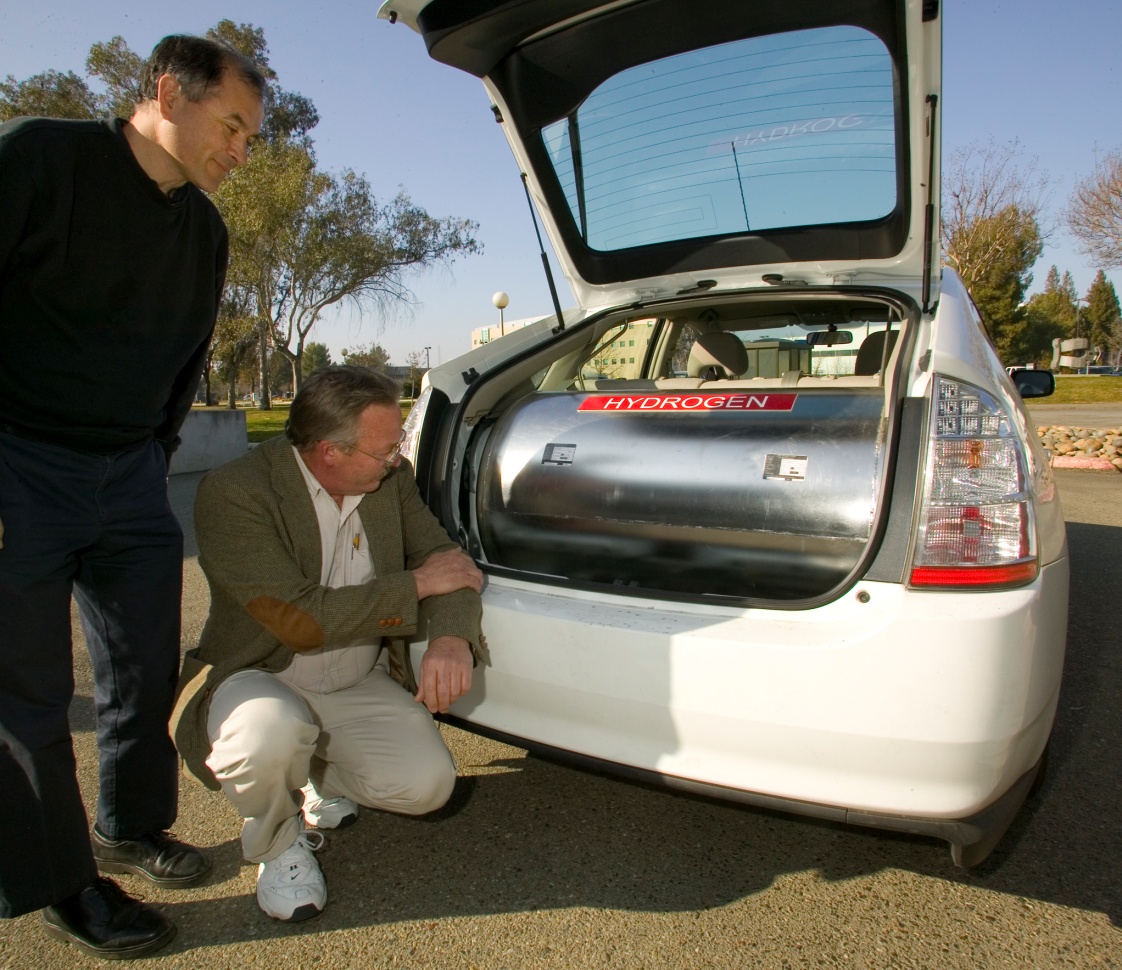 >700 bar
Liquid H2
Volume not suitable
Solid state storage
Adsorption on surface
In the structure
metallic glasses
carbon-based compound
Zeolite
MOFs
Simple metal hydride
Complex metal hydride
Intermetallic
Best results with complex metal hydride
Small pores (high specific surface)
Mg
37
Thanks for your attention !
38
If « Water is life  » and « hydrogen generates water »… Does hydrogen generate life?